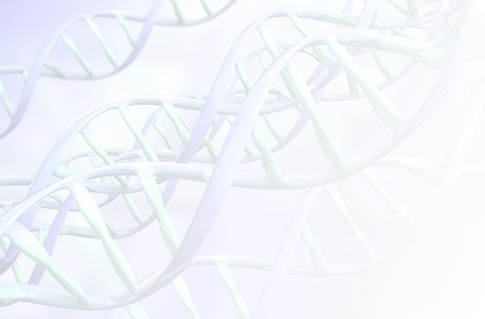 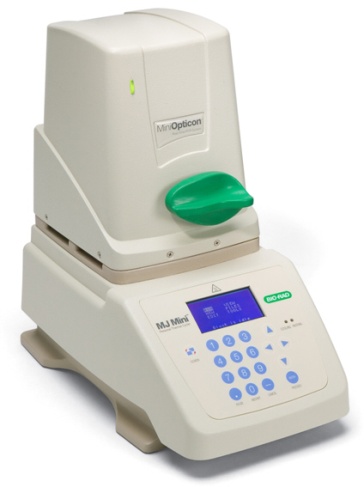 Полимеразная цепная реакция с возможностью детекции продукта в реальном времени (RT-PCR).
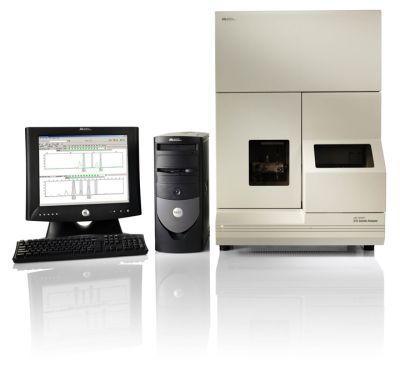 Секвенирование по Сенгеру
[Speaker Notes: В начальной стадии центр будет распологать двумя методами анализа, которые, однако открывают для сотрудников Института широкий круг новых возможностей, о которых я раскажу в докладе.]
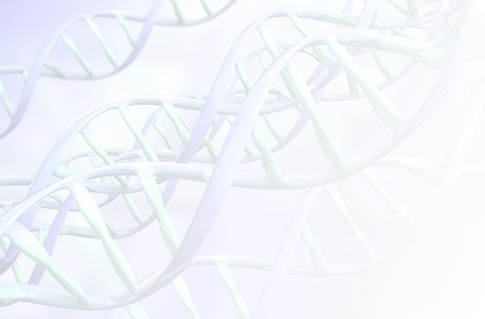 Ключевые методымолекулярной биологии.Полимеразная цепная реакция
Велегжанинов И.О.
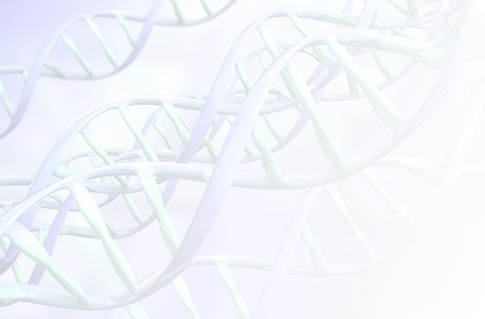 Полимеразная цепная реакция
Метод ферментативной наработки in vitro определённых, сравнительно коротких (до нескольких тысяч пар нуклеотидов), двуцепочечных фрагментов ДНК (Ребриков Д. В. и др., 2009).

В основе реакции лежит механизм репликации молекул ДНК ферментом ДНК-полимеразой.
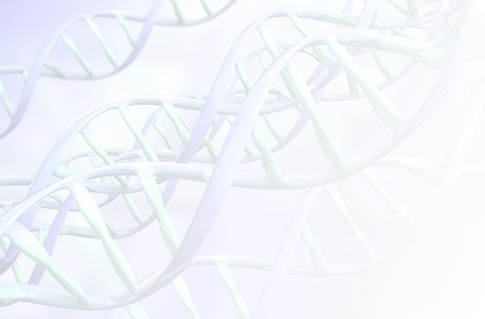 Изобретение ПЦР
В 1983 г. химик компании Cetus, Кэри Маллис, оптимизируя метод олигомерной рестрикции для идентификации точечных мутаций в ДНК, придумал как многократно увеличить количество копий определённого участка ДНК.
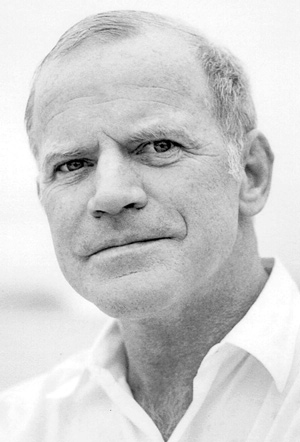 Kary Mullis, Лауреат Нобелевской
премии 1993 г. по химии
[Speaker Notes: Суть метода олигомерной рестрикции состоит в энзиматическом удлинении олигонуклеотида, наплавленного на участок ДНК, прилегающий к участку мутации. Если дезоксинуклеотиды добавлять в реакцию не все сразу, а по одному, то удлинение олигонуклеотида будет происходить только тогда, когда добавляемый дезоксинуклеотид комплементарен участку мутации. При этом используется один прямой праймер. Если испльзуется геномная ДНК, то доля исследуемого фрагмента крайне мала и эффективность и специфичность реакции становится очень низкой. Маллису пришла идея добавить второй праймер с другой стороны, и если обе реакции провести в одной пробирке, то кол-во исследуемого фрагмента увеличится в двое. Если повторить реакцию – в четверо и.т.д.
Через несколько месяцев творческих поисков удалось создать оптимальные условия и совершить удачную ПЦР реакцию.]
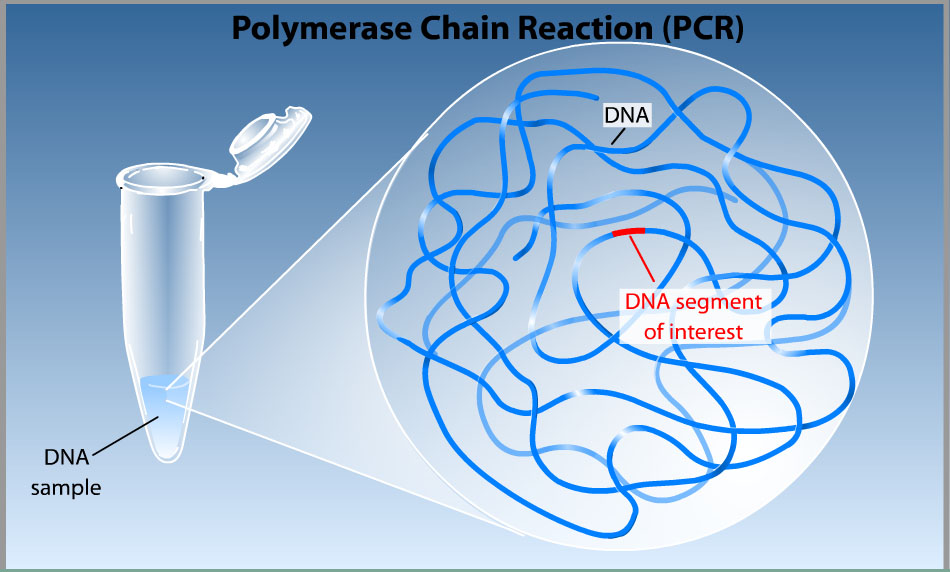 Кадр анимированной схемы, размещённой по адресу:
http://www.sumanasinc.com/webcontent/animations/content/pcr.html
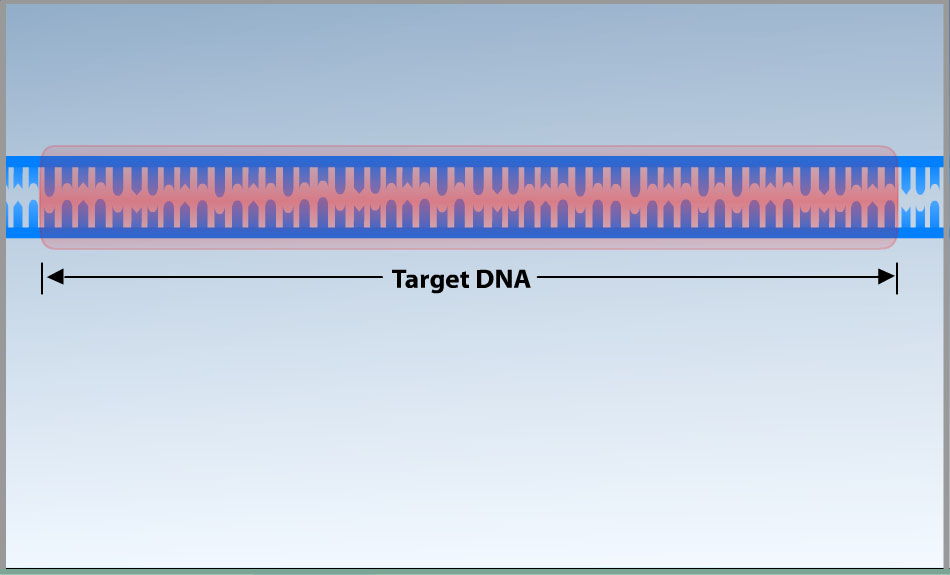 Кадр анимированной схемы, размещённой по адресу:
http://www.sumanasinc.com/webcontent/animations/content/pcr.html
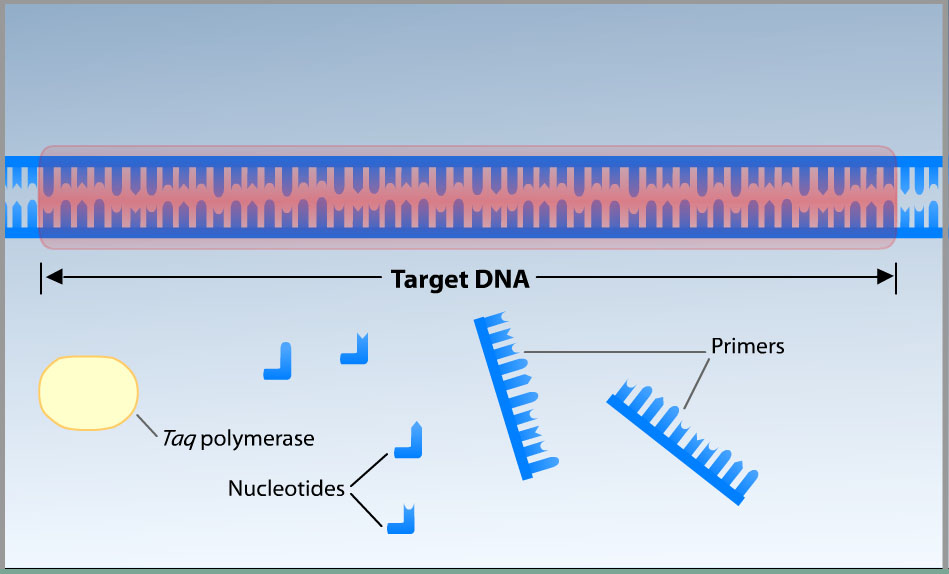 Кадр анимированной схемы, размещённой по адресу:
http://www.sumanasinc.com/webcontent/animations/content/pcr.html
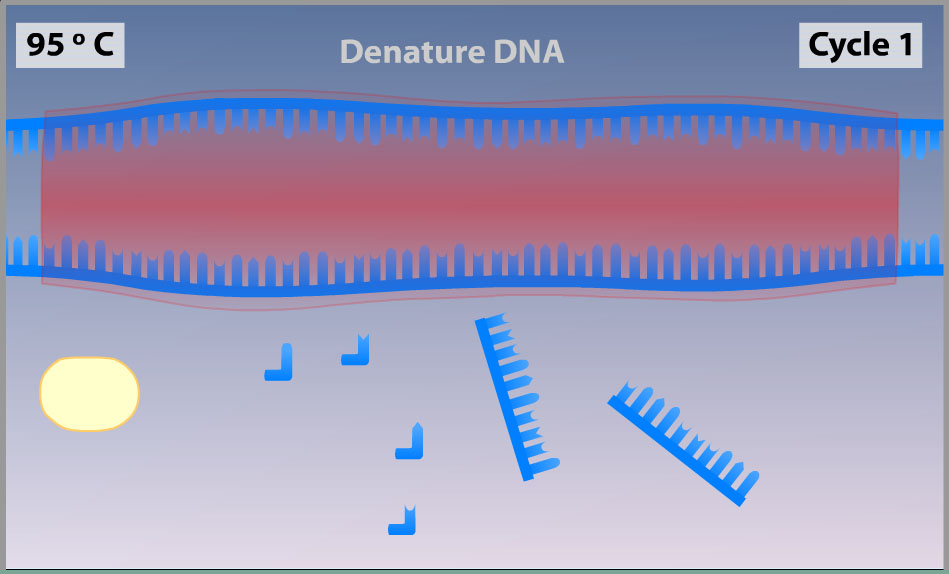 Кадр анимированной схемы, размещённой по адресу:
http://www.sumanasinc.com/webcontent/animations/content/pcr.html
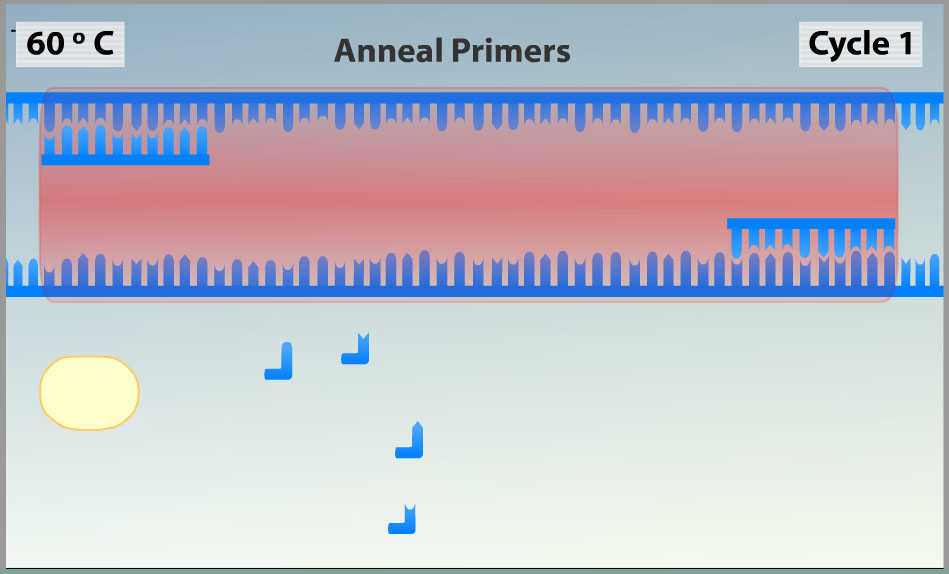 Кадр анимированной схемы, размещённой по адресу:
http://www.sumanasinc.com/webcontent/animations/content/pcr.html
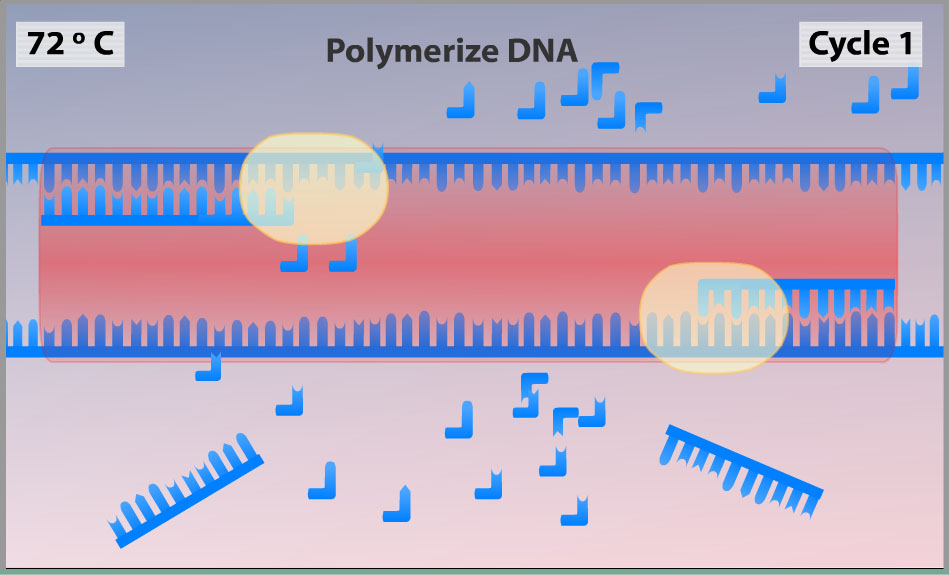 Кадр анимированной схемы, размещённой по адресу:
http://www.sumanasinc.com/webcontent/animations/content/pcr.html
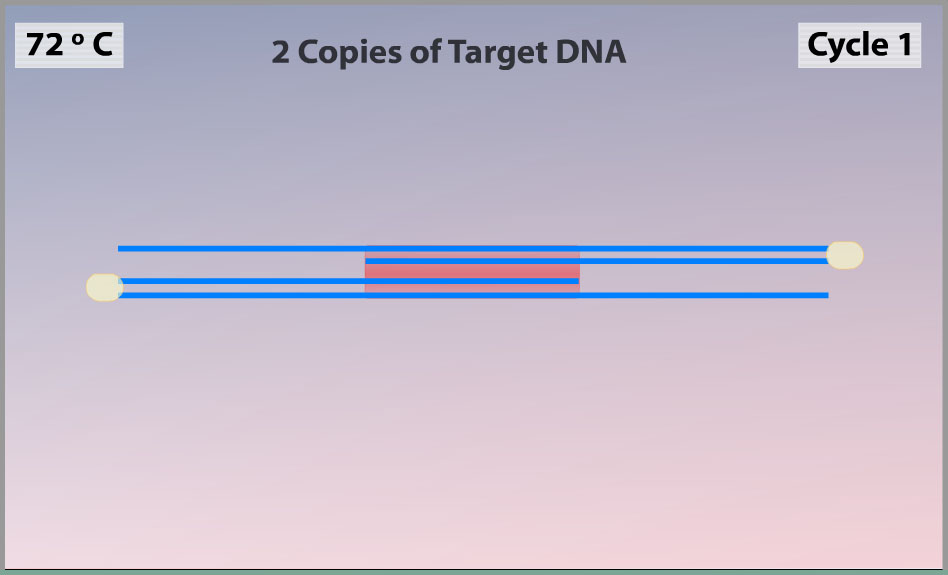 Кадр анимированной схемы, размещённой по адресу:
http://www.sumanasinc.com/webcontent/animations/content/pcr.html
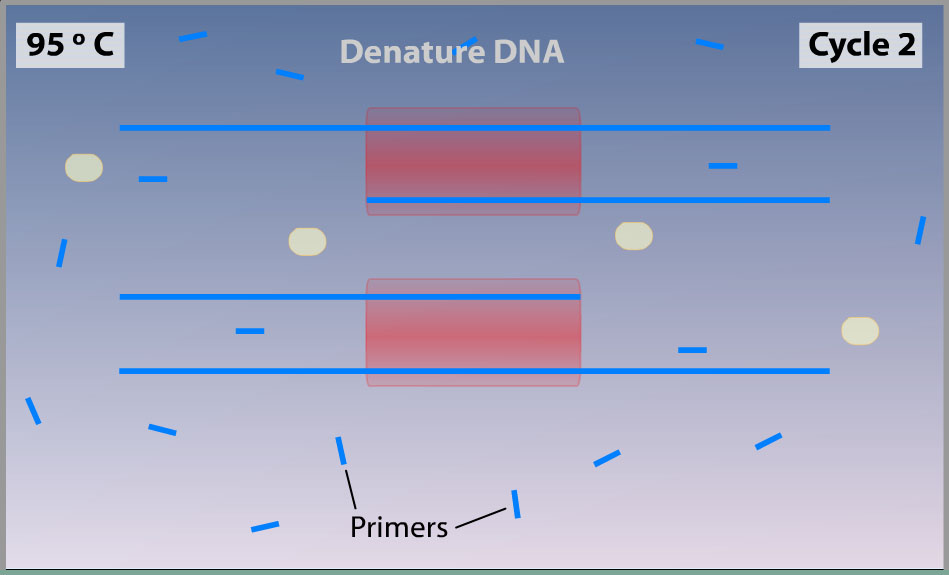 Кадр анимированной схемы, размещённой по адресу:
http://www.sumanasinc.com/webcontent/animations/content/pcr.html
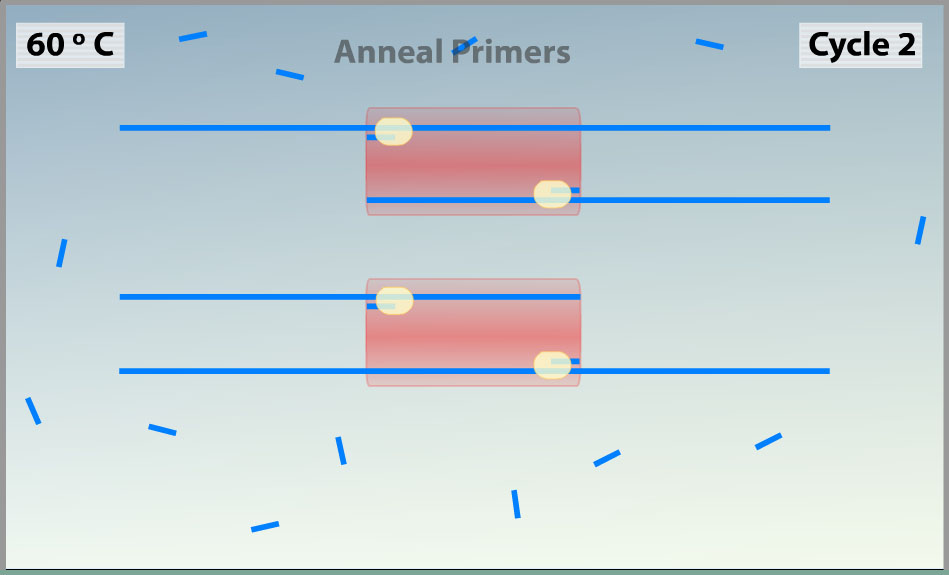 Кадр анимированной схемы, размещённой по адресу:
http://www.sumanasinc.com/webcontent/animations/content/pcr.html
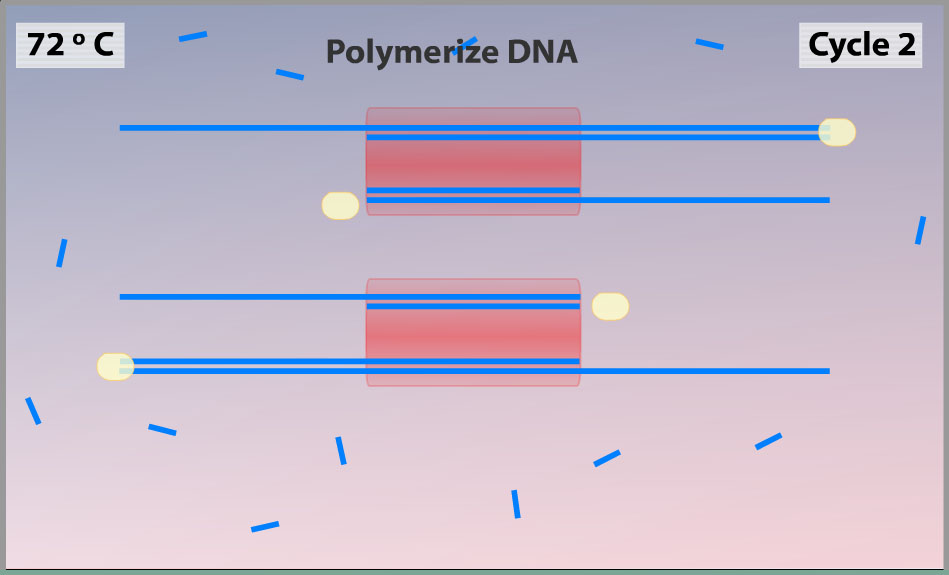 Кадр анимированной схемы, размещённой по адресу:
http://www.sumanasinc.com/webcontent/animations/content/pcr.html
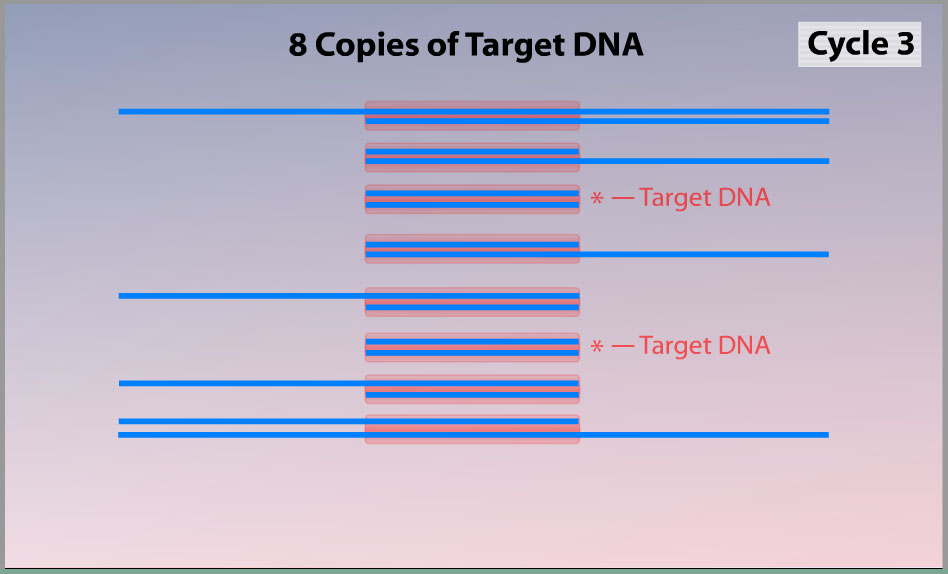 Кадр анимированной схемы, размещённой по адресу:
http://www.sumanasinc.com/webcontent/animations/content/pcr.html
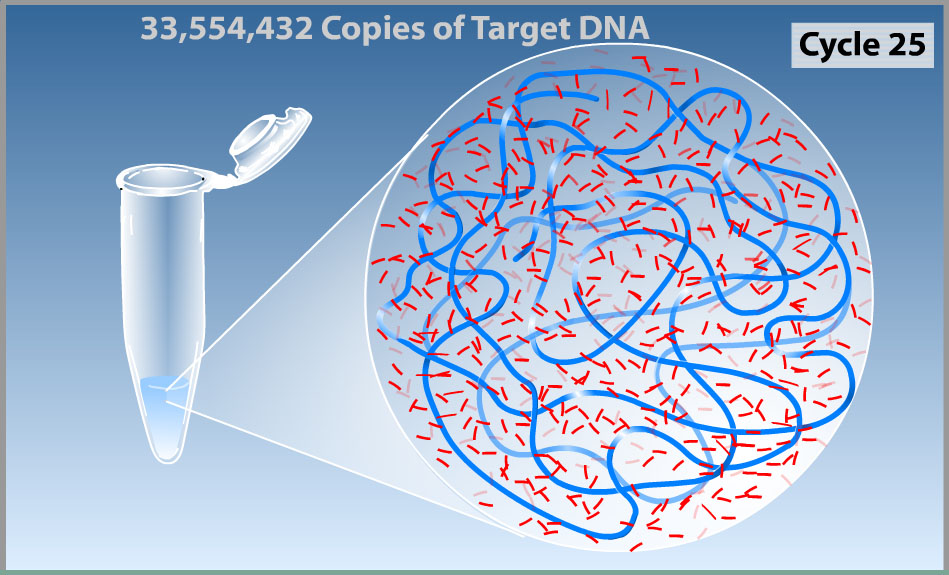 Кадр анимированной схемы, размещённой по адресу:
http://www.sumanasinc.com/webcontent/animations/content/pcr.html
Состав реакционной смеси
«Горячий старт» - активация полимеразы, размешивание компонентов
93-96 °С
Исследуемая ДНК
1-10 мин
ДНК-зависимая-ДНК-полимераза
Разрушение водородных связей между цепями ДНК
(денатурация)
93-96 °С
Дезоксирибонуклеотидтрифосфаты (dNTP)
5-15 с
ДНК-затравки (праймеры)
40-75 °С
Гибридизация праймеров на ДНК
(отжиг праймеров)
Буферный раствор с MgCl2
30 с
Интеркалирующих краситель (обычно SYBR Green)
Синтез комплементарных цепей ДНК
(элонгация)
60-75 °С
или
0-15 с
Флуоресцентно меченные
ДНК-зонды
[Speaker Notes: В рассказе упомянуть:
Типы полимераз могут быть разными, обладать различной дополнительной активностью, наиболее часто используется TAQ-полимераза. Для TaqMan принципиально использование Taq-полимеразы или другой с выраженной 5’-экзонуклеазной активностью. Для синтеза точных копий ДНК, например для секвенирования, используют смесь Taq-полимеразы и Pfu-полимеразы, потому как та обладает 3’ экзонуклеазной (корректирующей) активностью.
 Буферный раствор содержит ионы магния, для того чтобы они образовали растворимые комплексы с dNTP, обеспечивая субстрат для полимеразы. Кроме того буфер поддерживает определённый pH, оптимальный для реакции и может содержать неионный детергент для стабилизации полимеразы.
 Отжиг и элонгация обычно объеденяют в один шаг, так как полимераза хорошо работает при 60 градусах и синтезирует цепи быстро.]
«Классический» ПЦРДетекция продукта по окончанию реакции
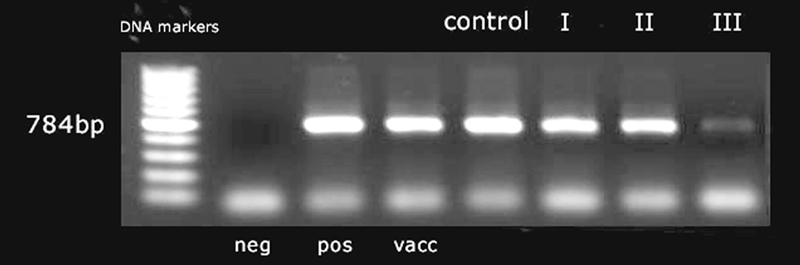 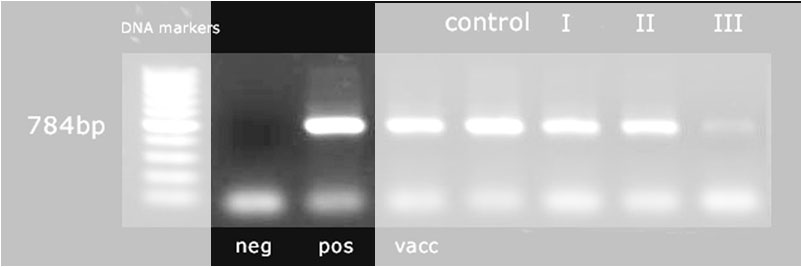 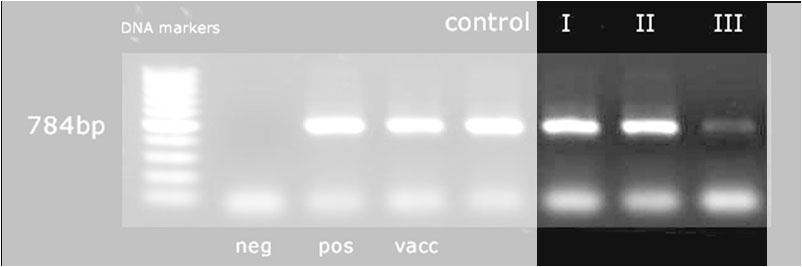 Ornithobacterium rhinotracheale в мясе курицы при различных методах лечения. Взято с  http://vettorg.net/magazines/3/2007/130/668/
ПЦР «в реальном времени»
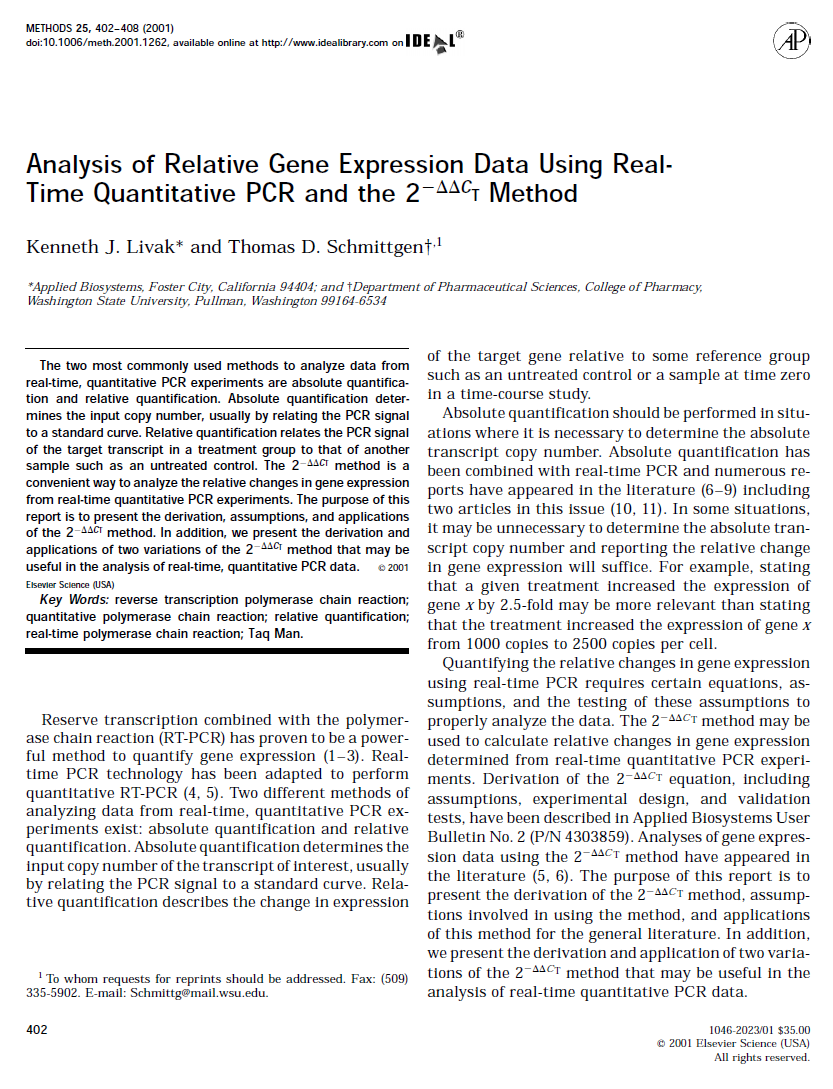 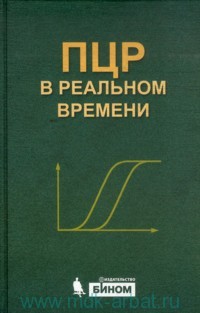 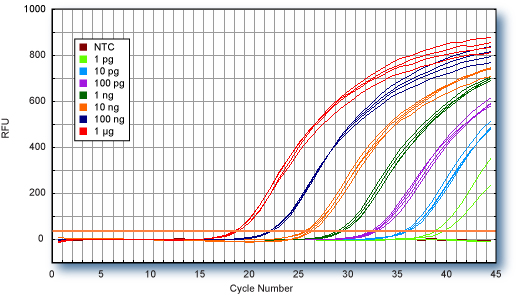 Флуоресценция
Пороговый цикл (Сt)
Циклы
ПЦР «в реальном времени»
SYBR Green
TaqMan
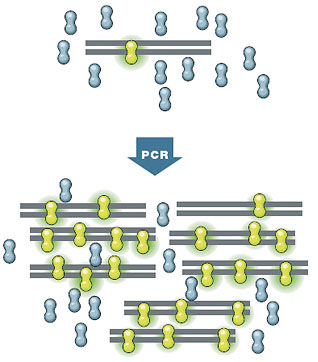 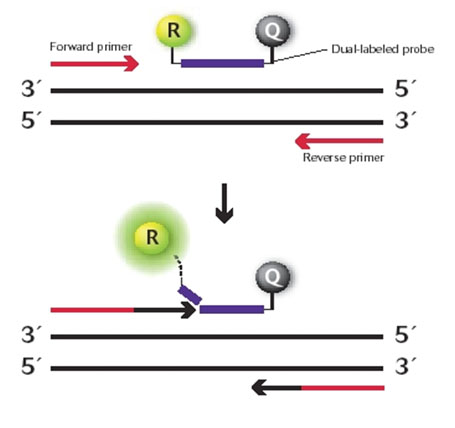 Изображение взято с сайта: http://www.gene-quantification.de/chemistry.html
Изображение взято с сайта: http://www3.bio-rad.com
ПЦР «в реальном времени»
SYBR Green
TaqMan
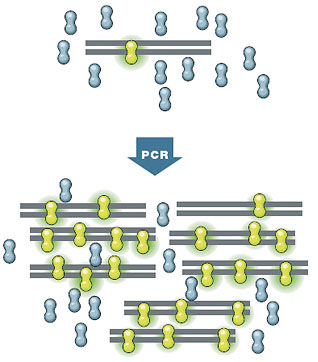 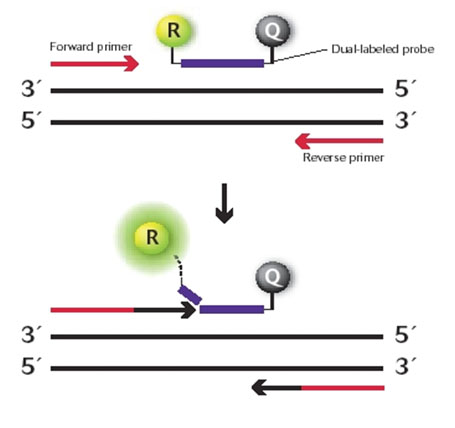 Изображение взято с сайта: http://www.gene-quantification.de/chemistry.html
Изображение взято с сайта: http://www3.bio-rad.com
ПЦР «в реальном времени»
SYBR Green
TaqMan
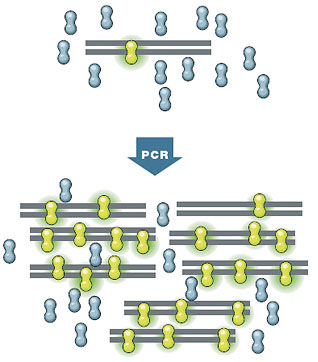 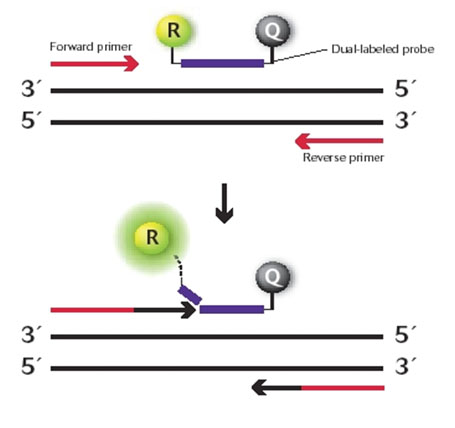 Изображение взято с сайта: http://www.gene-quantification.de/chemistry.html
Изображение взято с сайта: http://www3.bio-rad.com
ПЦР «в реальном времени»
SYBR Green
TaqMan
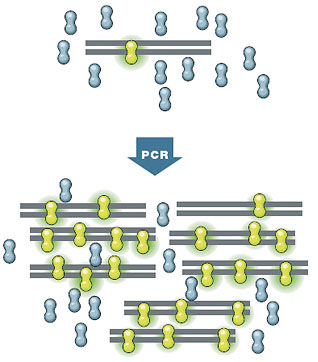 Относительная простота дизайна праймеров
Высокая специфичность детекции
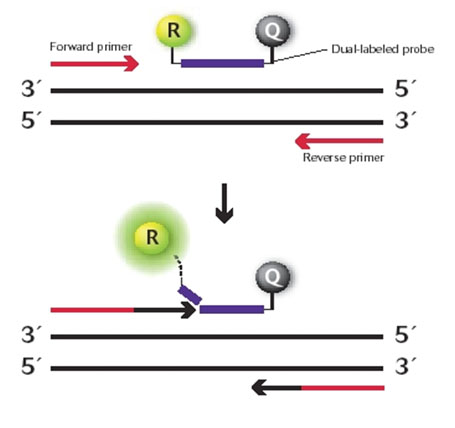 Возможность проведения мультиплексного анализа:
До 5 целевых генов в одной пробирке!
Относительная дешевизна
Изображение взято с сайта: http://www.gene-quantification.de/chemistry.html
Изображение взято с сайта: http://www3.bio-rad.com
Прикладное применение ПЦР
Анализ содержания ГМО в продуктах питания
Установление отцовства
Криминалистика
«Генетические отпечатки пальцев»
В медицине
Диагностика наследственных заболеваний
Диагностика инфекционных заболеваний
Контроль эффективности лечения
Персонализированная медицина
Применение в научных исследованиях
Анализ экспрессии генов и miRNA
Анализ уровня метилирования ДНК
Филогенетические исследования
Анализ SNP
Амплификации ДНК как этап секвенирования
Амплификация ДНК для генно-инженерных манипуляций
Применение в научных исследованиях
Анализ экспрессии генов и miRNA
Анализ количества мРНК гена (qRT-PCR)
Анализ экспрессии микроРНК
Технология «ПЦР-чип»
Анализ количества мРНК гена (qRT-PCR)
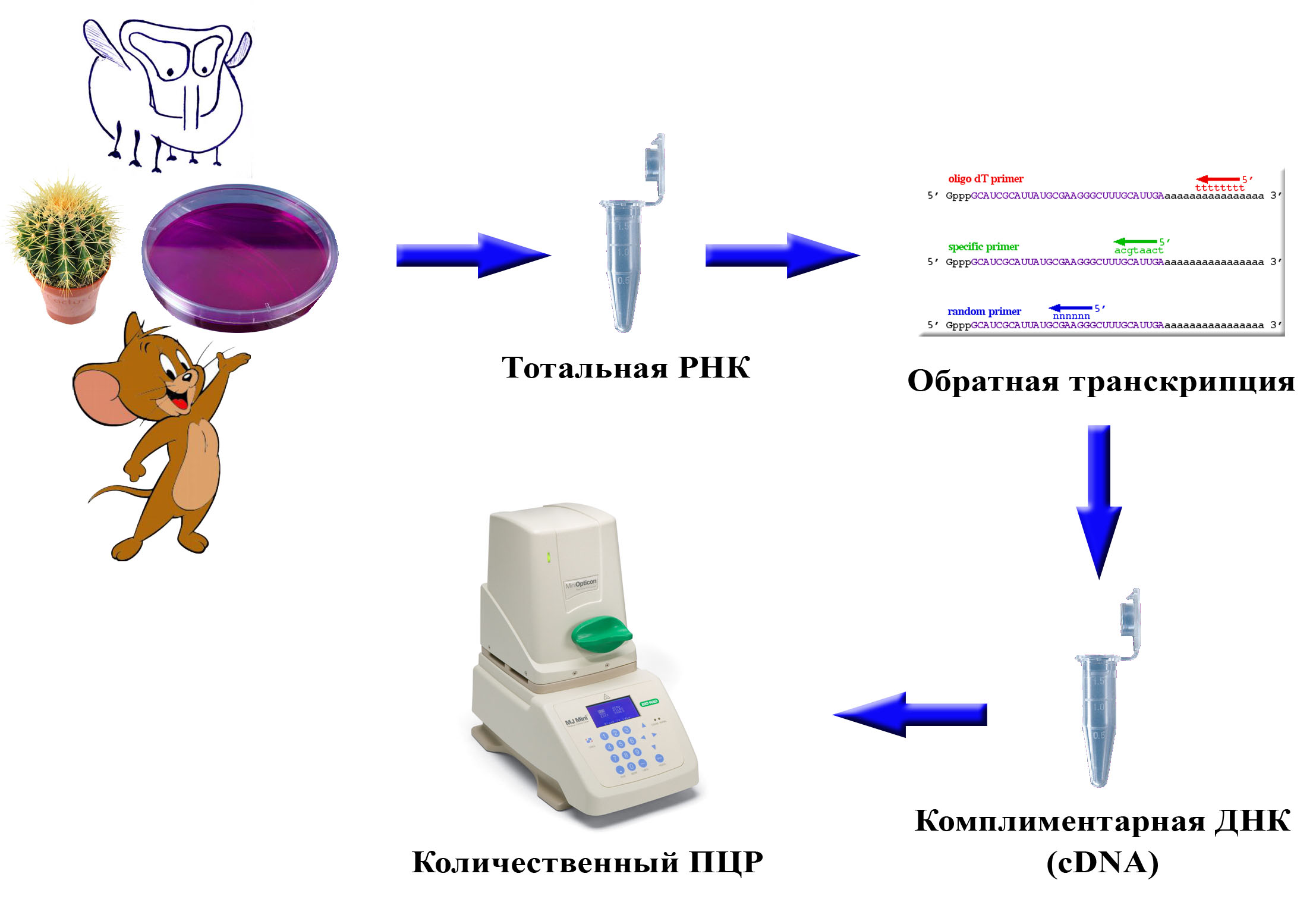 Анализ количества мРНК гена (qRT-PCR)
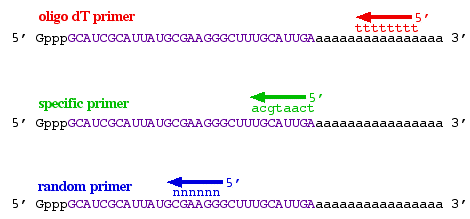 Анализ количества мРНК гена (qRT-PCR)
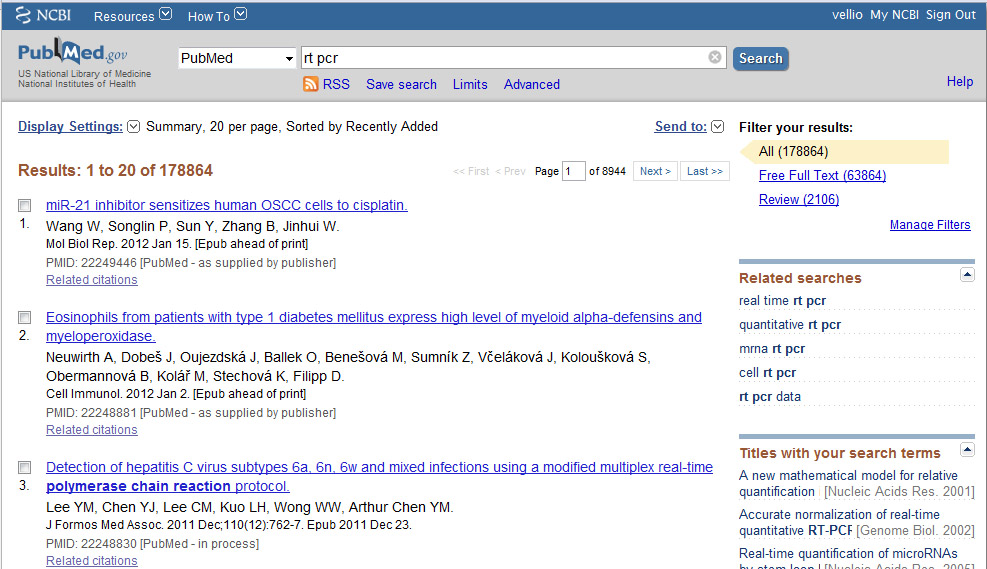 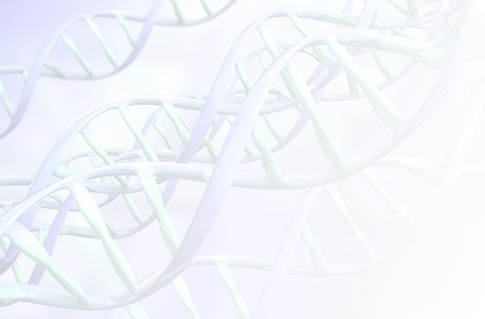 Анализ количества мРНК гена (qRT-PCR)
Изучение механизмов реакции организмов на воздействие внешних факторов (радиобиология, факториальная экология, токсикология, и. т. д.)
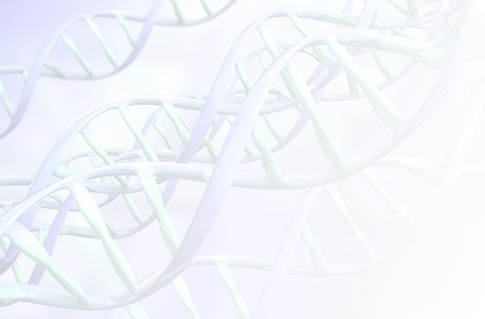 Нетермический эффект терагерцового излучения на экспрессию генов мышиных стволовых клеток( Alexandrov et al., 2011)
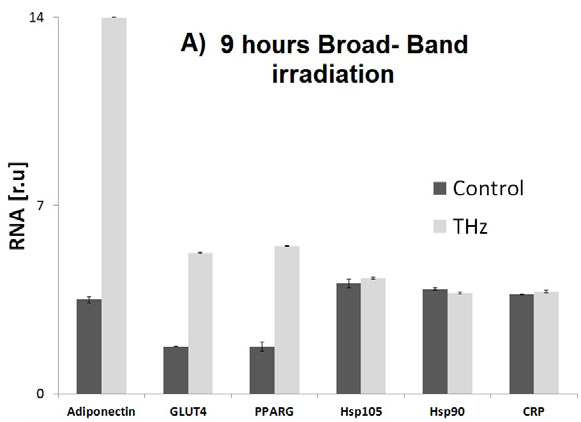 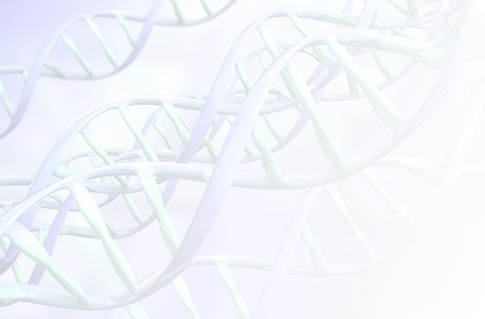 Анализ количества мРНК гена (qRT-PCR)
Изучение механизмов реакции организмов на воздействие внешних факторов (радиобиология, факториальная экология, токсикология, и. т. д.)
Изучение механизмов морфогенеза, старения, естественных ритмов и прочих физиологических процессов
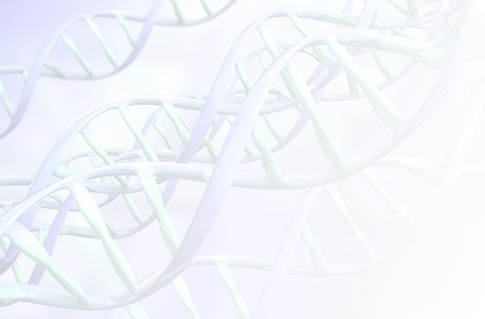 Дневные ритмы изменения экспрессии генов Cry 1, Cry 2, Clock и Cycle у мандрепоровых полипов (Hoadley et al., 2011)
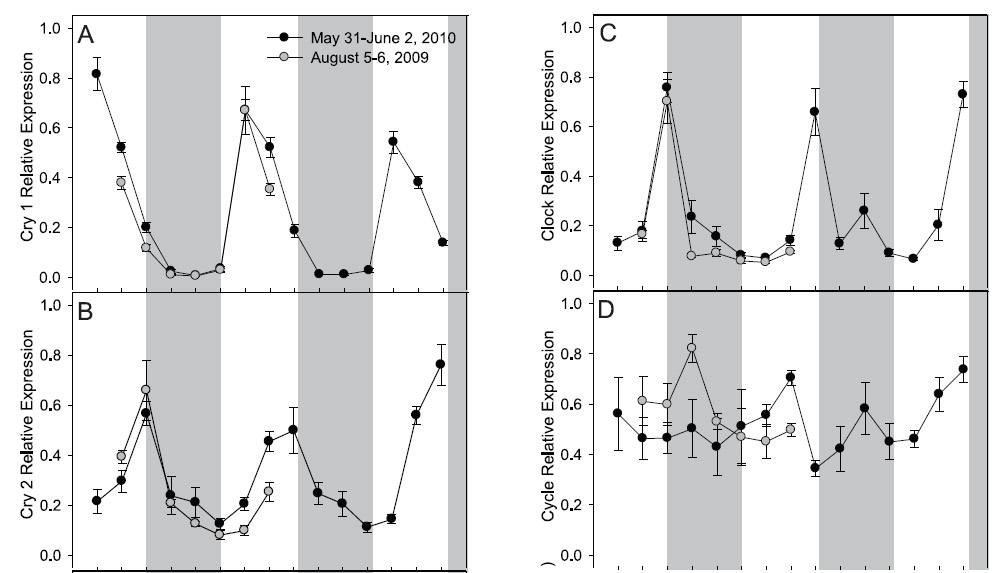 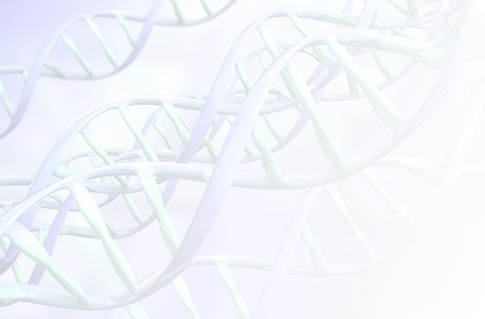 Анализ количества мРНК гена (qRT-PCR)
Изучение механизмов реакции организмов на воздействие внешних факторов (радиобиология, факториальная экология, токсикология, и. т. д.)
Изучение механизмов морфогенеза, старения и естественных ритмов и прочих физиологических процессов
Верификация выключения/снижения активности гена в мутантных организмах. Анализ эффективности генетических конструкций сверхактивации определённых генов. Анализ эффективности формакологической модификации активности определённых генов.
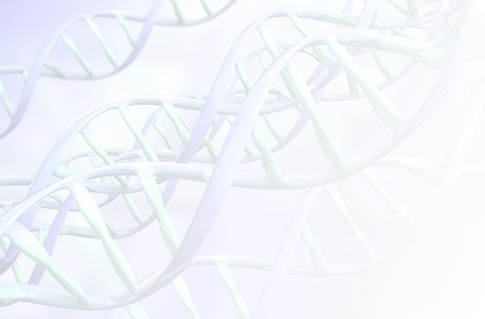 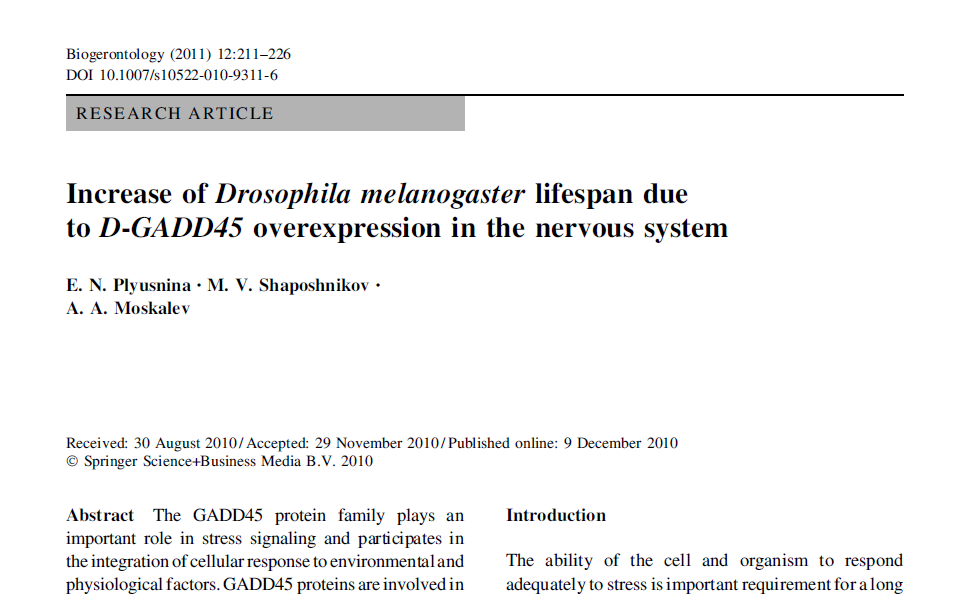 Дрозофилы, в нервной ткани которых сверхэкспрессирован ген D-GADD45 имеют увеличенную продолжительность жизни. Наличие сверхэкспрессии было верифицировано с помощью qRT-PCR.
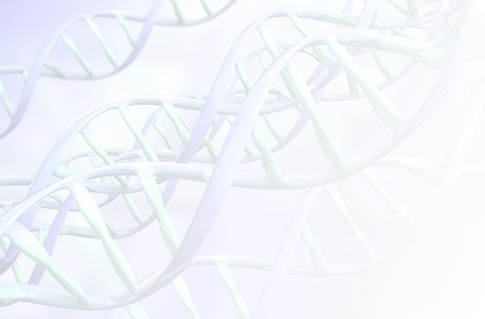 Анализ количества мРНК гена (qRT-PCR)
Изучение механизмов реакции организмов на воздействие внешних факторов (радиобиология, факториальная экология, токсикология, и. т. д.)
Изучение механизмов морфогенеза, старения и естественных ритмов и прочих физиологических процессов
Верификация выключения/снижения активности гена в мутантных организмах. Анализ эффективности генетических конструкций сверхактивации определённых генов. Анализ эффективности формакологической модификации активности определённых генов.
Изучение механизмов воздействия биологически активных веществ
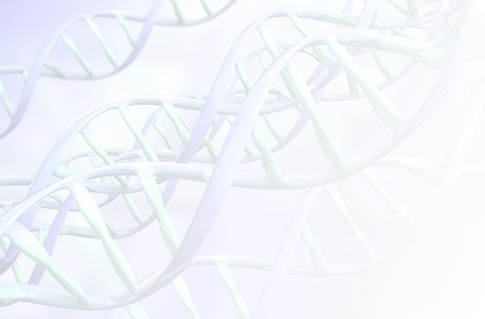 Действие 20-гидроксиэкдизона на метаболизм глюкозы в H4IIE клетках(Kizelsztein et al., 2009)
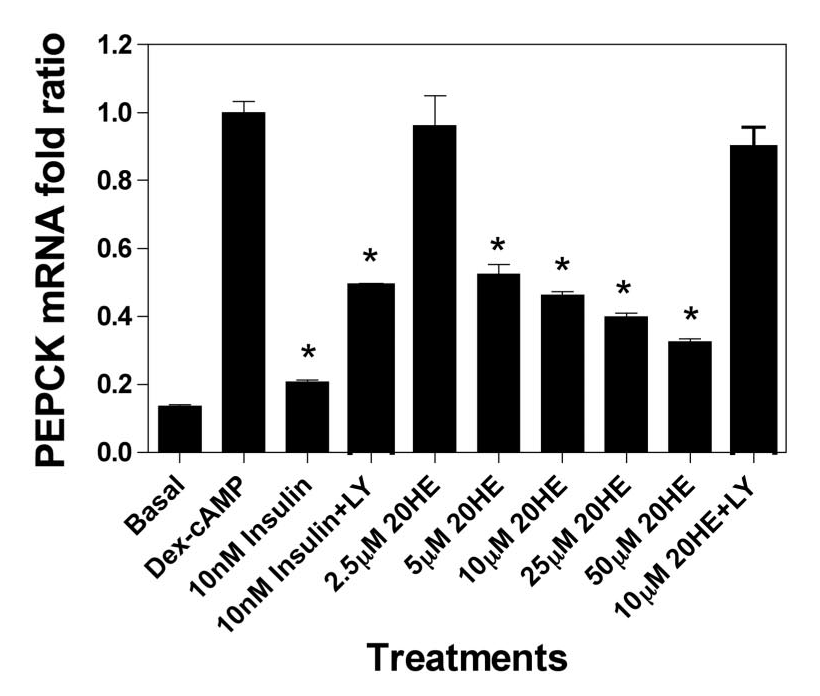 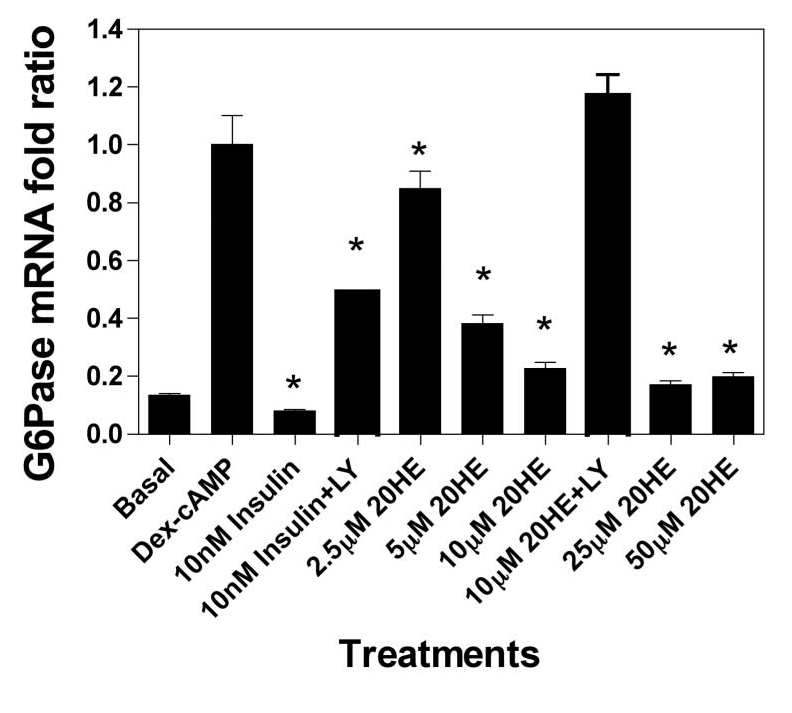 B
C
…dose-dependent inhibition of Dex-cAMP stimulated expression of phosphoenolpyruvate carboxykinase (PEPCK) (B) and glucose-6-phosphatase (G6Pase) (C) gluconeogenic enzymes…
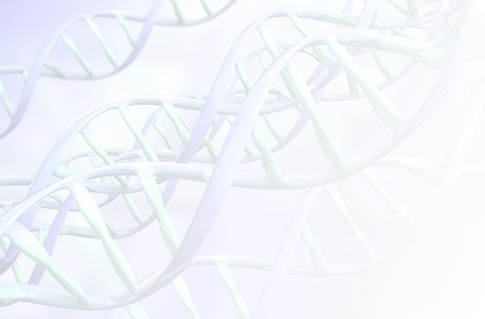 Анализ количества мРНК гена (qRT-PCR)
Изучение механизмов реакции организмов на воздействие внешних факторов (радиобиология, факториальная экология, токсикология, и. т. д.)
Изучение механизмов морфогенеза, старения и естественных ритмов и прочих физиологических процессов
Верификация выключения/снижения активности гена в мутантных организмах. Анализ эффективности генетических конструкций сверхактивации определённых генов. Анализ эффективности формакологической модификации активности определённых генов.
Изучение механизмов воздействия биологически активных веществ
И МНОГОЕ МНОГОЕ ДРУГОЕ! 
Применение в научных исследованиях
Анализ экспрессии генов и miRNA
Анализ количества мРНК гена (qRT-PCR)
Анализ экспрессии микроРНК
Технология «ПЦР-чип»
Анализ экспрессии микроРНК
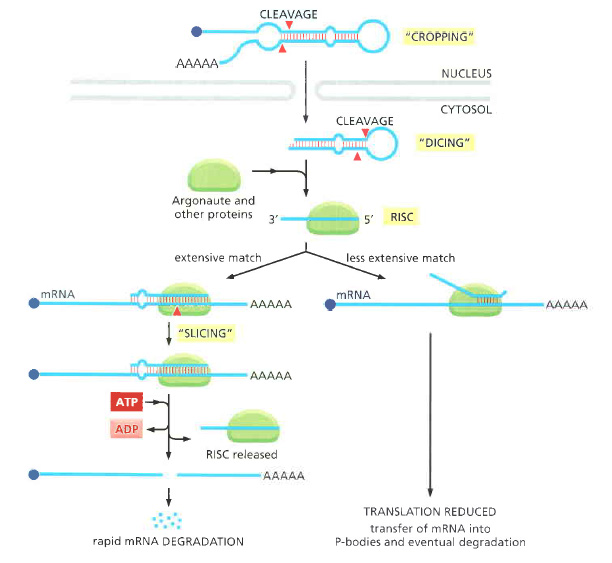 Некодирующие РНК размером ~22 оснований

В человеческих клетках обнаружено
более 400 мкРНК

Ими регулируется экспрессия около 1/3 части генов
Схема из Alberts et al., 2008
[Speaker Notes: У человека известно более 400 мкРНК. Ими регулируется около 1/3 части всех генов.]
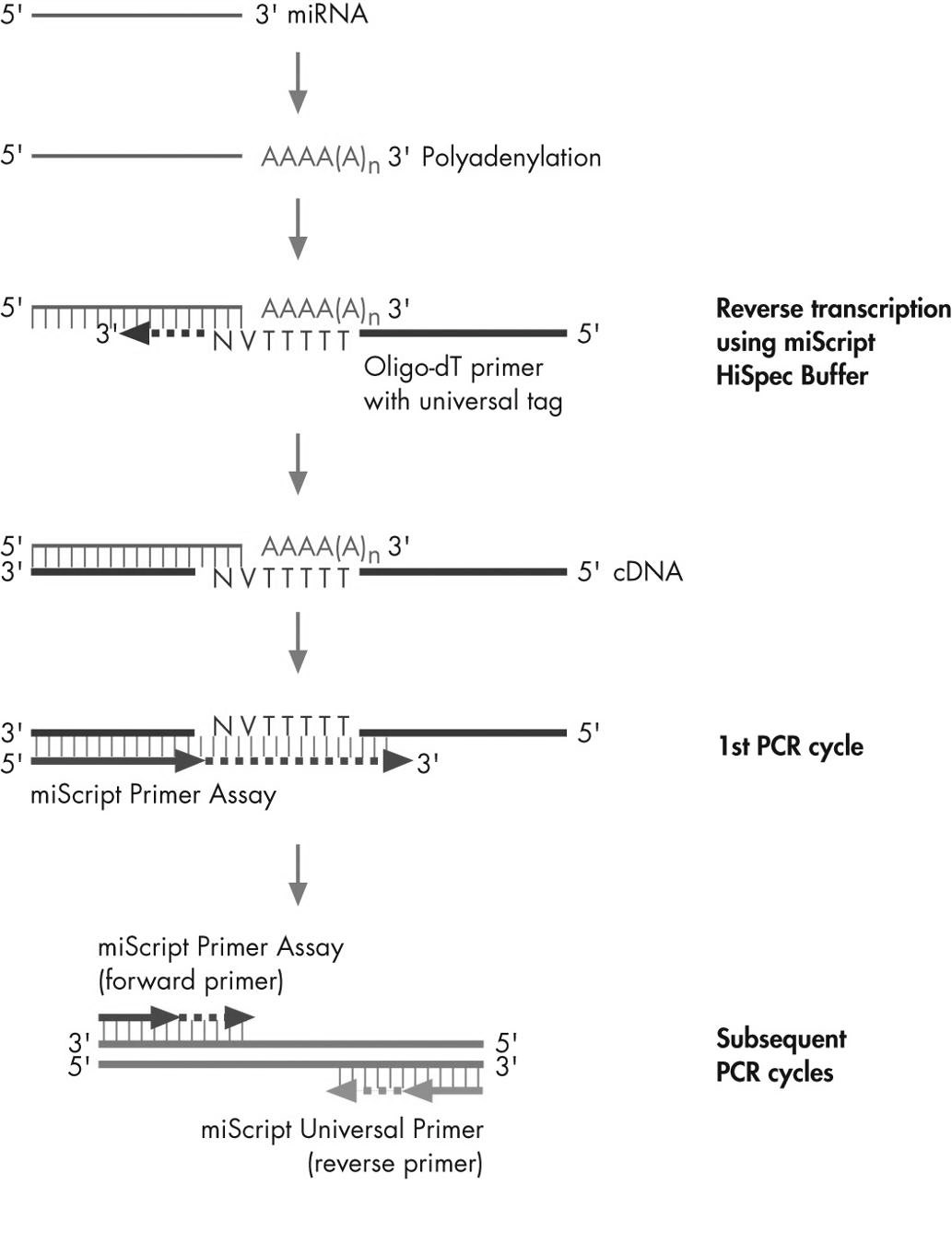 Схема из руководства к системе miScript™ miRNA PCR Array (QIAGEN)
http://www.sabiosciences.com/Manual/1069045.pdf
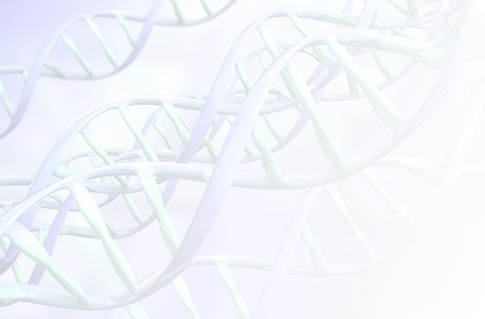 Применение анализа экспрессии микроРНК
Эпигенетика
Онкология
Радиобиология
Биология развития
……….
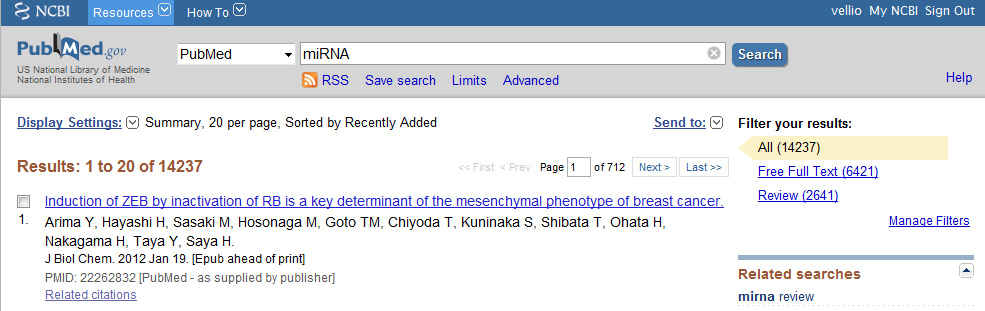 Применение в научных исследованиях
Анализ экспрессии генов и miRNA
Анализ количества мРНК гена (qRT-PCR)
Анализ экспрессии микроРНК
Технология «ПЦР-чип»
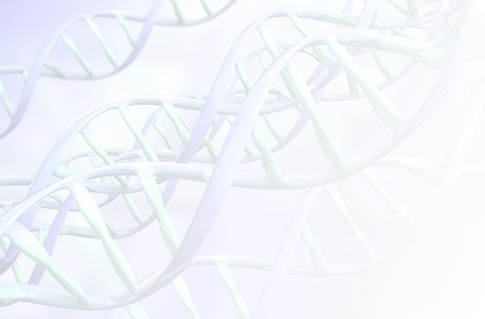 Технология «ПЦР-чип»
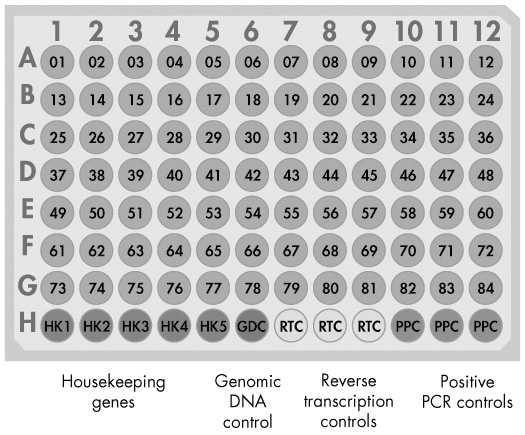 Анализ экспрессии 84 генов за один раз
Схема организации реакций в ПЦР-чипе фирмы QIGEN, рисунок из руководства к продукту
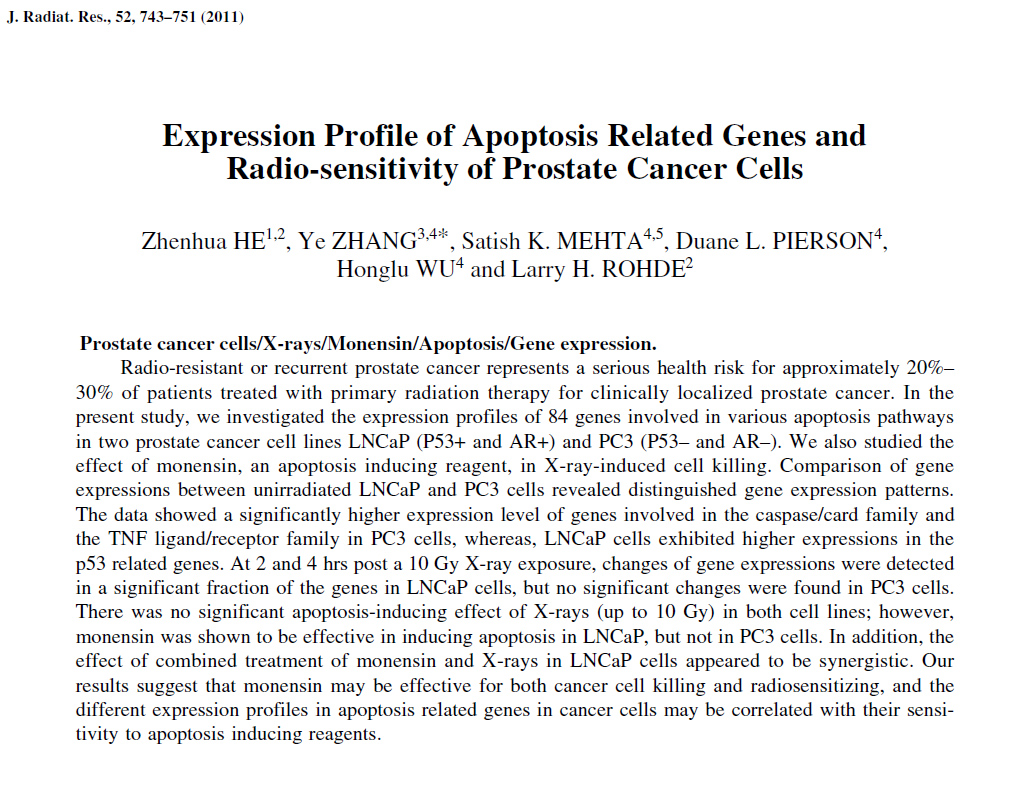 [Speaker Notes: Анализ профиля экспрессии генов апоптоза в радиорезистентных и нормальных клетках рака простаты, при облучении и без облучения, при обработке монензином и без неё. Выводы – стратегия лечения неподдающихся опухолей, диагностика, возможные механизмы.]
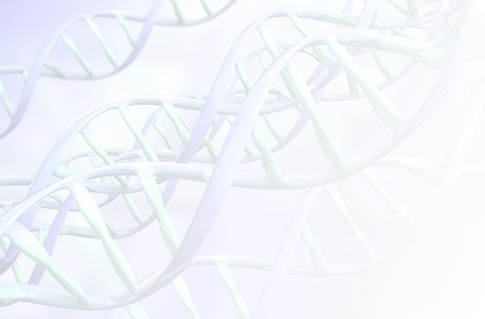 Технология «ПЦР-чип»
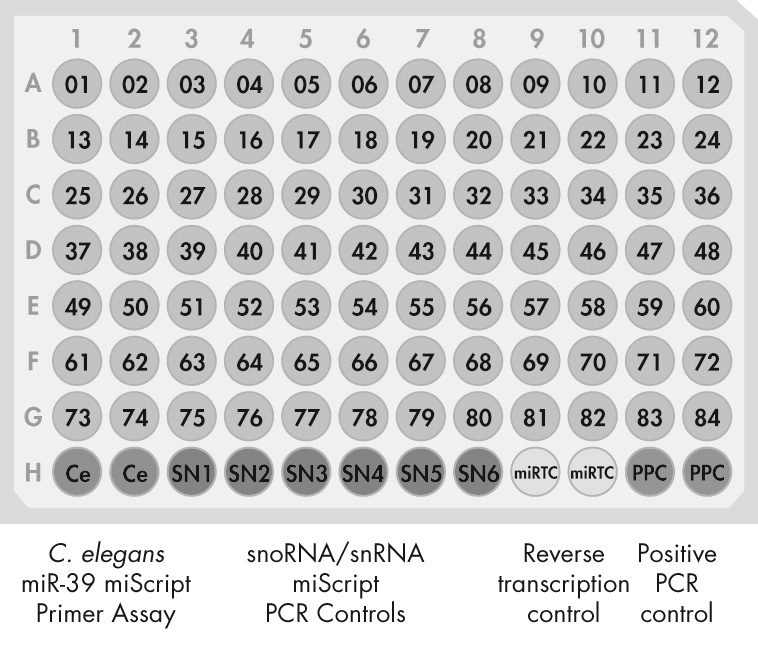 Анализ экспрессии 84 видов miRNA за один раз
Схема организации реакций в ПЦР-чипе фирмы QIGEN, рисунок из руководства к продукту
Применение в научных исследованиях
Анализ экспрессии генов и miRNA
Анализ уровня метилирования ДНК
Филогенетические исследования
Анализ SNP
Амплификации ДНК как этап секвенирования
Амплификация ДНК для генно-инженерных манипуляций
Гиперметилирование промотора гена – это один из вариантов сайленсинга (выключения) активности гена. Метилирование/деметилирование ДНК является одним из механизмов регуляции экспрессии генов в процессе роста и дифференцировки клеток, клеточном старении и ответе на стрессы и другие внешние воздействия. Гиперметилирование опухолевых супрессоров может служить одной из стадий малигнизации клетки
Применение в научных исследованиях
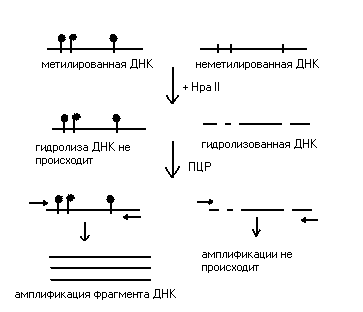 Not1 Eag1 SacII HpaII MspI
Анализ уровня метилирования ДНК
Метил-чувствительная ПЦР
Метил-специфичная ПЦР
Технология «ПЦР-чип» для анализа метилирования промоторов генов
Анализ кривой плавления ДНК, обработанной бисульфитом Na (MS-HRM)
Секвенирование ДНК, обработанной бисульфитом Na
Применение в научных исследованиях
Бисульфитная модификация ДНК
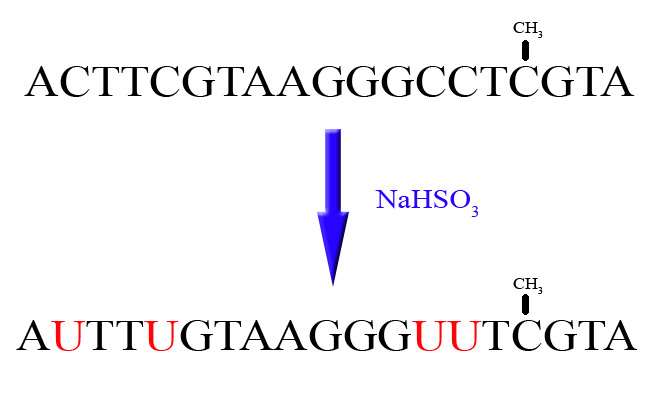 Анализ уровня метилирования ДНК
Метил-чувствительная ПЦР
Метил-специфичная ПЦР
Технология «ПЦР-чип» для анализа метилирования промоторов генов
Анализ кривой плавления ДНК, обработанной бисульфитом Na (MS-HRM)
Секвенирование ДНК, обработанной бисульфитом Na
Применение в научных исследованиях
Анализ уровня метилирования ДНК
Метил-чувствительная ПЦР
Метил-специфичная ПЦР
Технология «ПЦР-чип» для анализа метилирования промоторов генов
Анализ кривой плавления ДНК, обработанной бисульфитом Na (MS-HRM)
Секвенирование ДНК, обработанной бисульфитом Na
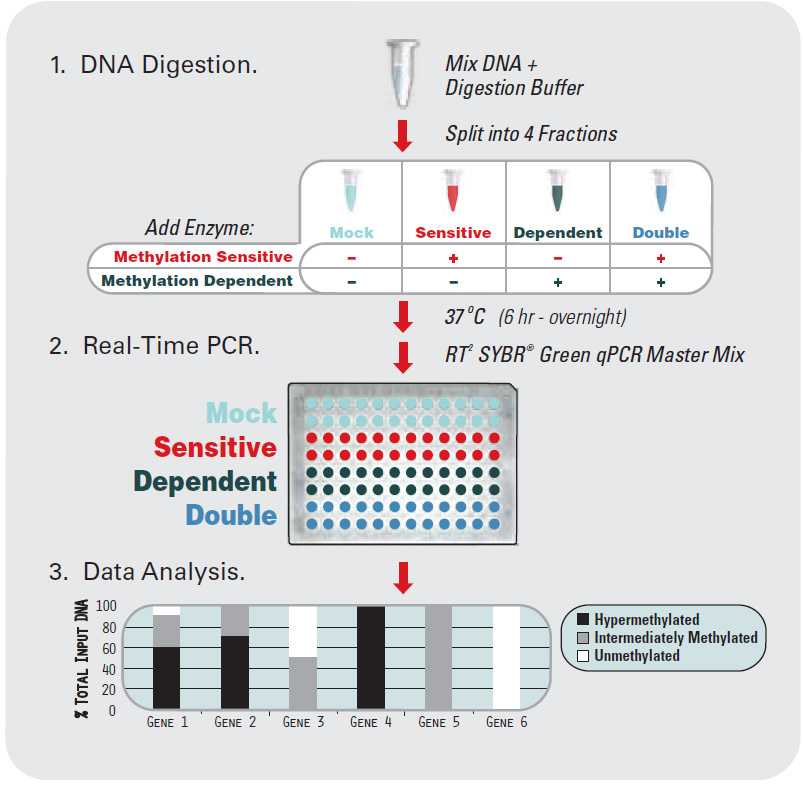 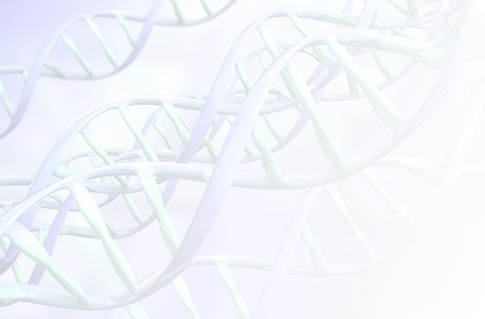 Анализ уровня экспрессии генов, микроРНК, а также уровня метилирования ДНК открывают возможности для исследований в области ЭПИГЕНЕТИКИ, чрезвычайно актуальной, развивающейся молодой науки!!!
Применение в научных исследованиях
Анализ экспрессии генов и miRNA
Анализ уровня метилирования ДНК
Филогенетические исследования
Анализ SNP
Амплификации ДНК как этап секвенирования
Амплификация ДНК для генно-инженерных манипуляций
Применение в научных исследованиях
Филогенетические исследования
Мультилокусные ПЦР
RAPD-PCR
Inter-SINE-PCR
ISSR-PCR
Монолокусный ПЦР
Анализ длины микросателлитных повторов
Анализ наличия отсутствия SINE повторов
[Speaker Notes: RAPD-PCR – пригоден для построения древес на уровне видов, популяций, семей. Наиболее прост в исполнении.]
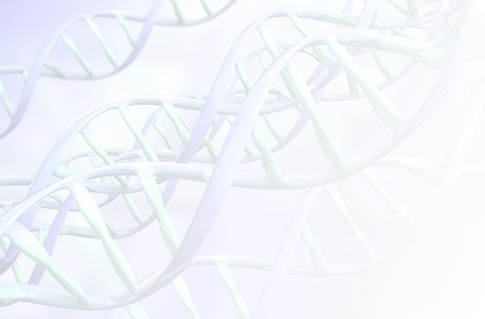 Пример использования RAPD-PCR для анализа различных биотипов Табачной белокрылки (Bemisia tabaci)
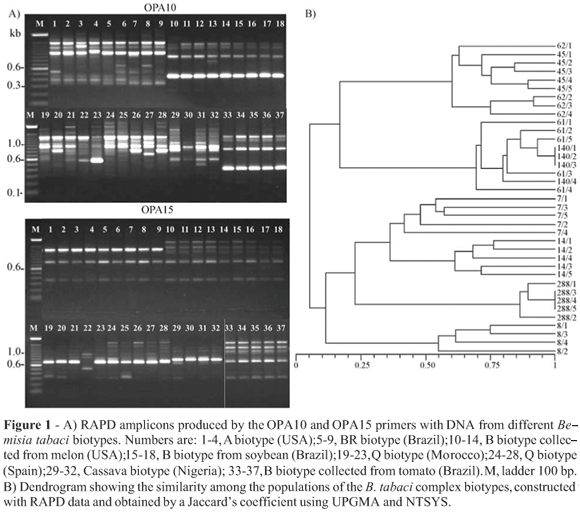 Результат ПЦР с двумя произвольными десятичленными праймерами
Rabello et al., 2008
Применение в научных исследованиях
Филогенетические исследования
Мультилокусные ПЦР
RAPD-PCR
Inter-SINE-PCR
ISSR-PCR
Монолокусный ПЦР
Анализ длины микросателлитных повторов
Анализ наличия отсутствия SINE повторов
[Speaker Notes: Секвенирование митохондриальной ДНК: 12S и 16S изменяются относительно медленно (возможно использования для построение ветвей на уровне до отрядов). D-петля изменяется крайне быстро – пригодна для исследования на уровне видов и популяций.
Секвенирование ядерных генов на уровнях выше вида. Наиболее надёжно – секвенирование SINE повторов, однажды появившись они не исчезают, различаются на несколько семейств, медленно приобретают различия во внутренней последовательности.

RAPD-PCR – пригоден для построения древес на уровне видов, популяций, семей. Наиболее прост в исполнении.]
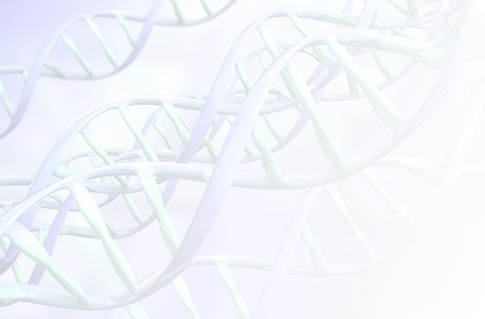 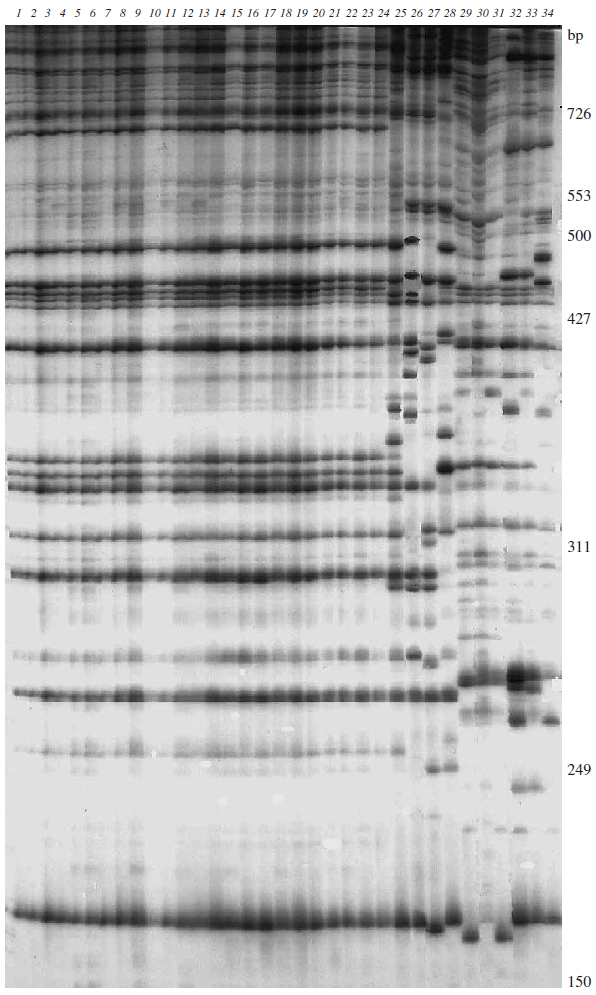 Analysis of DNA of Higher Primates
Using Inter-SINE PCR
(Ryabinina et al., 2008)
Fig. 1. Inter-MIR PCR of human and ape DNA samples. Homo sapiens: (1 to 24); Apes: common chimpanzee, Pan troglodytes,(25); gorilla, Gorilla gorilla,(26); Bornean orangutan, Pongo pygmaeus, (27); white-handed gibbon, Hylobates lar, (28); lion-tailed macaque, Macaca silenus, (29); stump-tailed macaque, Macaca arctoides, (30); rhesus monkey, Macaca mulatta, (31); olive baboon, Papio Anubis, (32); hamadryas baboon, Papio hamadryas, (33); and green monkey, Chlorocebus aethiops, (34). Denatured DNA fragments were separated by means of electrophoresis in polyacrylamide gel with urea. The sizes of molecular size markers (DNA of FKh 174, digested with Hin fI) are shown to the right of electrophoregram.
Применение в научных исследованиях
Филогенетические исследования
Мультилокусные ПЦР
RAPD-PCR
Inter-SINE-PCR
ISSR-PCR (inter-microsatellite-PCR)
Монолокусный ПЦР
Анализ длины микросателлитных повторов
Анализ наличия отсутствия SINE повторов
[Speaker Notes: Секвенирование митохондриальной ДНК: 12S и 16S изменяются относительно медленно (возможно использования для построение ветвей на уровне до отрядов). D-петля изменяется крайне быстро – пригодна для исследования на уровне видов и популяций.
Секвенирование ядерных генов на уровнях выше вида. Наиболее надёжно – секвенирование SINE повторов, однажды появившись они не исчезают, различаются на несколько семейств, медленно приобретают различия во внутренней последовательности.

RAPD-PCR – пригоден для построения древес на уровне видов, популяций, семей. Наиболее прост в исполнении.]
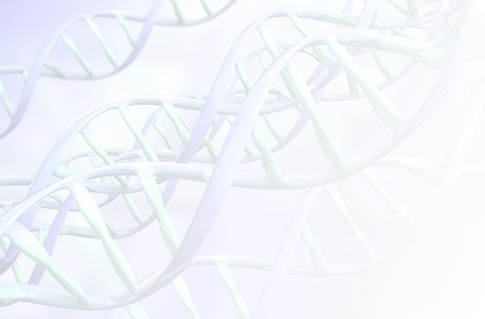 Анализ длины микросателлитных повторов
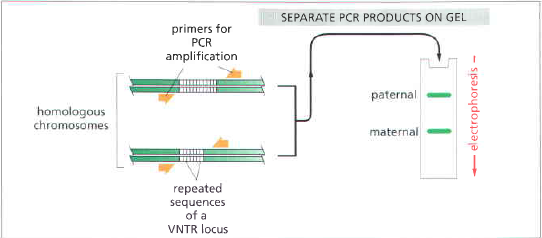 Схема из Alberts et al., 2008
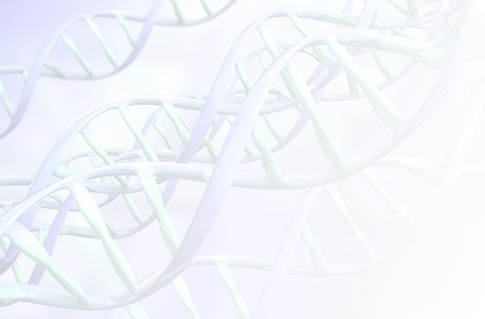 Анализ длины микросателлитных повторов
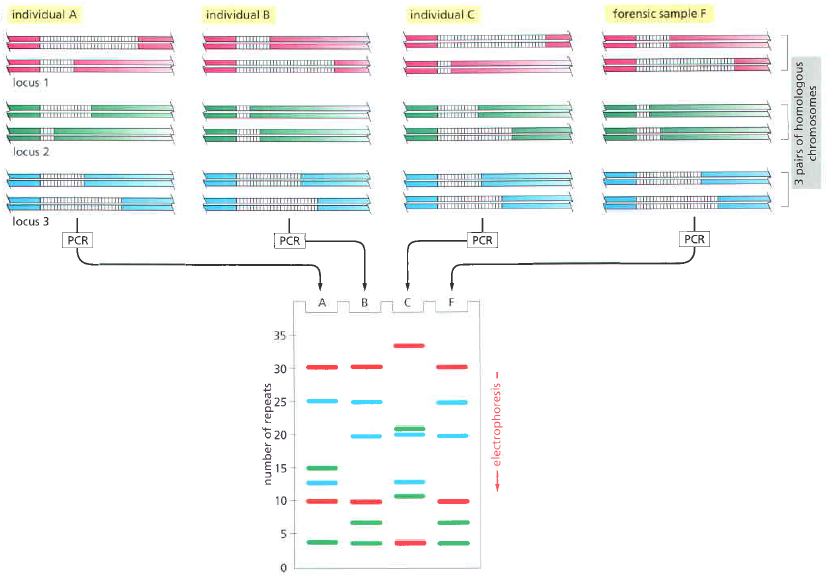 Схема из Alberts et al., 2008
Применение в научных исследованиях
Филогенетические исследования
Мультилокусные ПЦР
RAPD-PCR
Inter-SINE-PCR
ISSR-PCR (inter-microsatellite-PCR)
Монолокусный ПЦР
Анализ длины микросателлитных повторов
Анализ наличия отсутствия SINE повторов
[Speaker Notes: Метод копий – ПЦР с использованием праймеров, комплементарных нуклеотидным последовательностям, лежащим за пределами данной копии SINE. Амплифицированный фрагмент ДНК будет короче, если он не содержит SINE.]
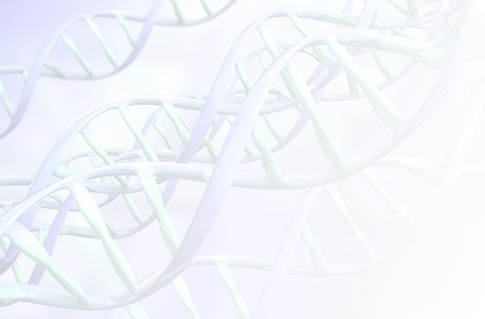 Секвенирование в филогенетических исследованиях
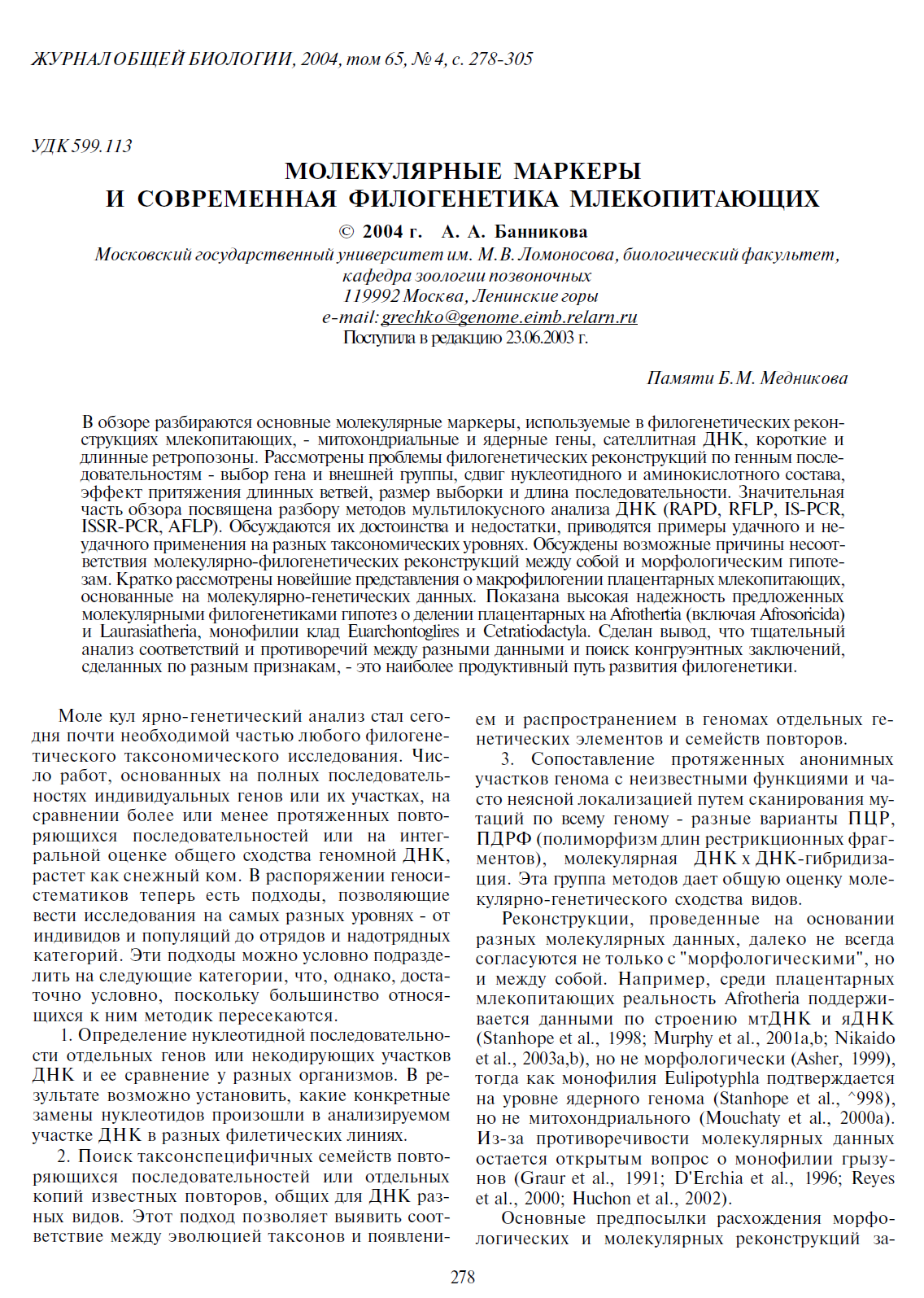 Секвенирование митохондриальной ДНК
12S и 16S мтДНК (вид-отряд)
D-петля (семья-вид)
Севкенирование ядерной ДНК
Гены (вид и выше)
Повторы (вид и выше)
[Speaker Notes: Секвенирование митохондриальной ДНК: 12S и 16S изменяются относительно медленно (возможно использования для построение ветвей на уровне до отрядов). D-петля изменяется крайне быстро – пригодна для исследования на уровне видов и популяций.
Секвенирование ядерных генов на уровнях выше вида. Наиболее надёжно – секвенирование SINE повторов, однажды появившись они не исчезают, различаются на несколько семейств, медленно приобретают различия во внутренней последовательности.]
Применение в научных исследованиях
Анализ экспрессии генов и miRNA
Анализ уровня метилирования ДНК
Филогенетические исследования
Анализ SNP
Амплификации ДНК как этап секвенирования
Амплификация ДНК для генно-инженерных манипуляций
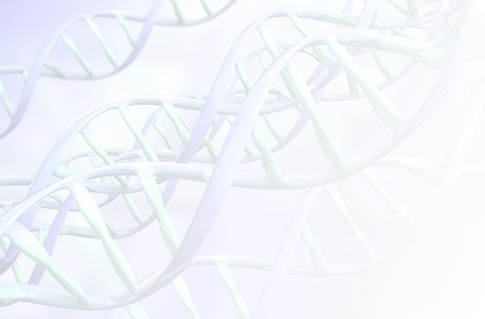 SNPs (Single Nucleotide Polymorphism)
Однонуклеотидные позиции в геномной ДНК, для которых в популяции имеются различные варианты последовательностей (аллели) с частотой редкого аллеля не менее 1%

В среднем на 1000 оснований человеческого генома – 1 SNP
SNP – это наиболее частая причина существования нескольких аллелей одного гена
[Speaker Notes: Расположены преимущественно в некодирующих последовательностях, 1% в кодирующих – и влияют на продукт гена.

Множество исследований, напрвленных на сравнение частот встречаемости SNP, предположительно ассоциируемых с изучаемым признаком. Например одно из важнейших – определение ассоциации определённых аллелей с влиянием фармокологических препаратов.]
SNPs (Single Nucleotide Polymorphism)
Анализ SNP
 РТ-ПЦР с аллельспецифичными праймерами
РТ-ПЦР с аллельспецифичными пробами (зондами)
 Анализ кривой плавления ДНК-дуплексов
Применение в научных исследованиях
Анализ экспрессии генов и miRNA
Анализ уровня метилирования ДНК
Филогенетические исследования
Анализ SNP
Амплификации ДНК как этап секвенирования
Амплификация ДНК для генно-инженерных манипуляций
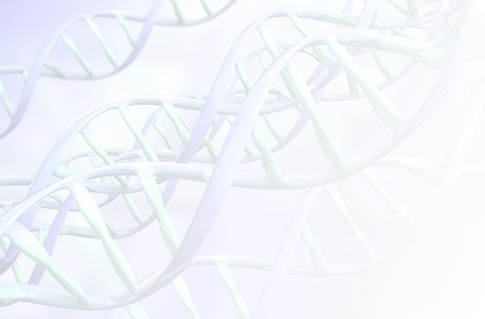 Постгеномная Эра
26 июня 2000 года было объявлено о расшифровке генома человека
На данный момент известны геномы множества организмов
Геном человека, других организмов, последовательности отдельных генов находятся в свободном доступе в интернете
Коммерческий синтез олигонуклеотидов качественен, быстр и доступен по цене
Всё это предоставляет современным исследователям
огромное, неизведанное поле для творчества,
базовыми инструментами в котором являются
ПЦР и секвенирование, в различных модификациях
Контроль качества ПЦР
Проверка соответствия праймеров рекомендуемым параметрам, при их дизайне
Подбор стабильного референсного гена
Контроль качества и количества выделенной нуклеиновой кислоты
Контроль эффективности обратной транскрипции
Контроль наличия геномной ДНК в РНК-пробе
Отрицательный контроль (загрязнение растворов)
Контроль параметров E и α
Оценка специфичности ПЦР анализом кривой плавления продукта реакции
Калибровка инструмента, при необходимости нормализация по ROX
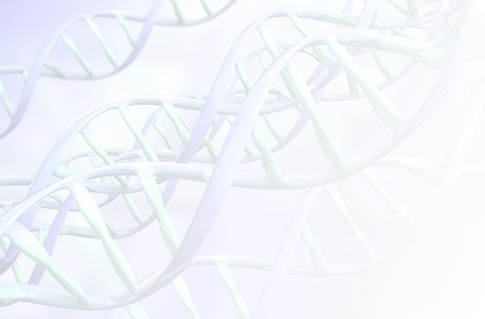 Рекомендуемые параметры праймеров
Длина 18-22 осн.
Температура плавления 52-60˚С
Содержание GC: 40-60%
Вторичные структуры:
Шпильки: ΔG>-2 ккал/моль на 3’-конце и ΔG>-3 ккал/моль - внутренние
Гомодимеры: ΔG>-5 ккал/моль
Гетеродимеры: ΔG>-5 ккал/моль
Повторы:
не более 4 динуклеотидных повтора
Не более 4 одинаковых нуклеотидов подряд
Повторы:
Минимум G/C на 3' конце праймеров (не более трех из пяти последних нуклеотидов)
Отсутствие кросс-гомологичности к другим последовательностям в геноме объекта (проверяется в системе BLAST).
Контроль качества выделенной РНК
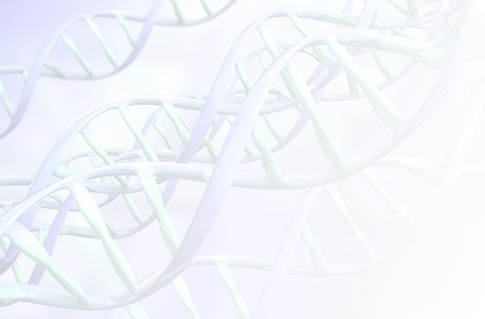 Основной критерий – при элеткрофорезе должны быть чётко различимы 18S и 28S субъединицы рибосомальной РНК!
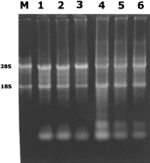 28S
18S
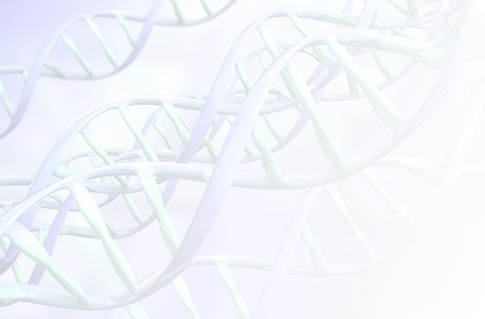 Контроль качества выделенной РНК
Значительно более точная, воспроизводимая и простая оценка качества и количества РНК возможна с помощью систем капиллярного электрофореза
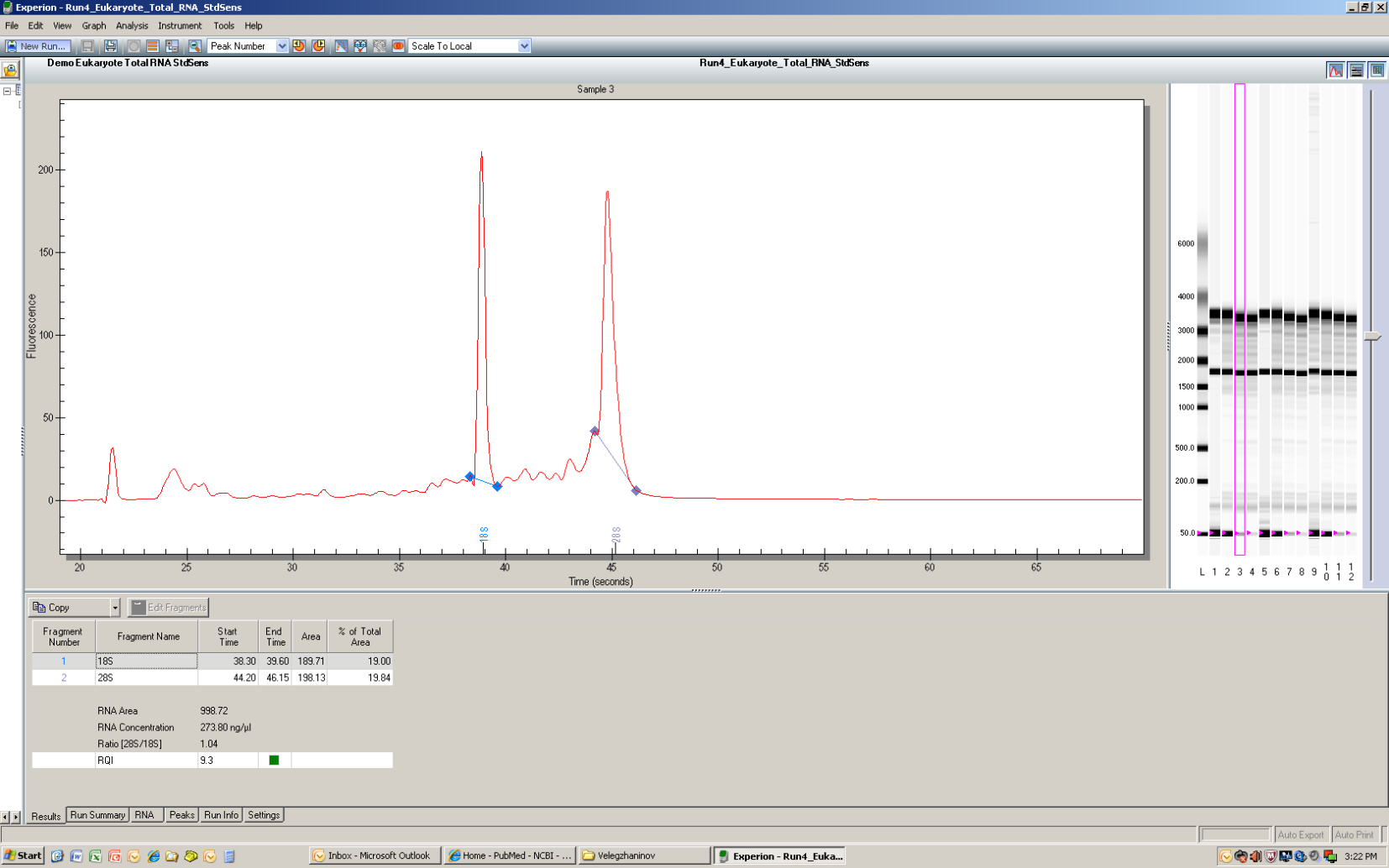 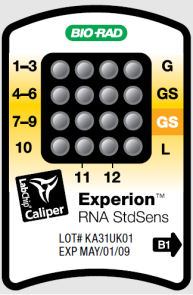 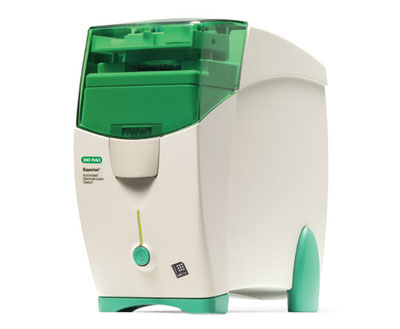 - Концентрация РНК
- Соотношение 28S/18S
- Оценка качества по 10-и бальной шкале относительно “идеального” образца
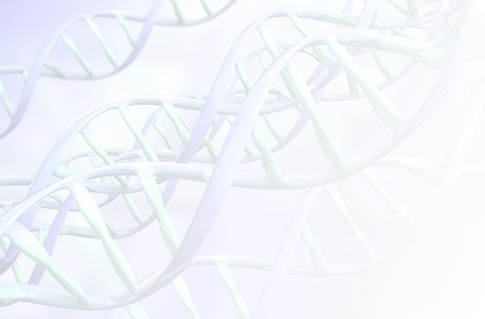 Контроль эффективности обратной транскрипции
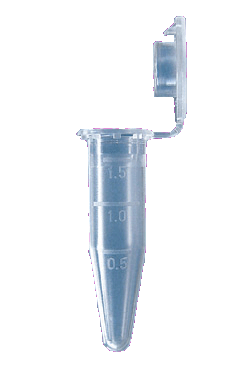 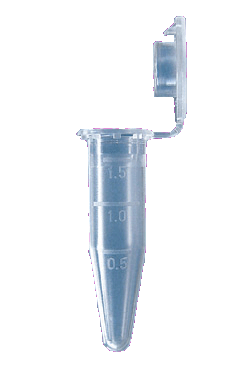 Синтетическая РНК
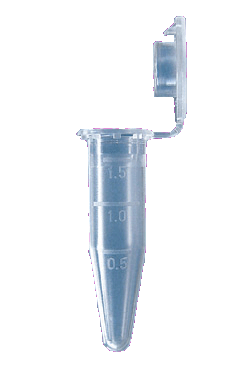 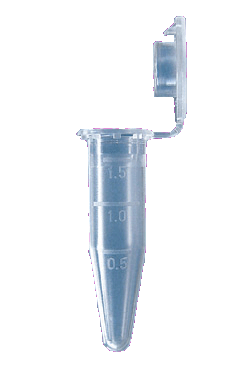 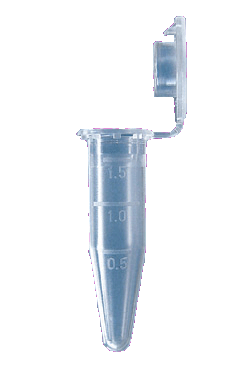 Исследуемые образцы РНК
Вода
Обратная транскрипция
ПЦР в реальном времени с праймерами к синтетической РНК
Сравнение количества кДНК комплементарной синтетической РНК
Контроль качества ПЦР
Проверка соответствия праймеров рекомендуемым параметрам, при их дизайне
Подбор стабильного референсного гена
Контроль качества и количества выделенной нуклеиновой кислоты
Контроль эффективности обратной транскрипции
Контроль наличия геномной ДНК в РНК-пробе
Отрицательный контроль (загрязнение растворов)
Контроль параметров E и α
Оценка специфичности ПЦР анализом кривой плавления продукта реакции
Калибровка инструмента, при необходимости нормализация по ROX
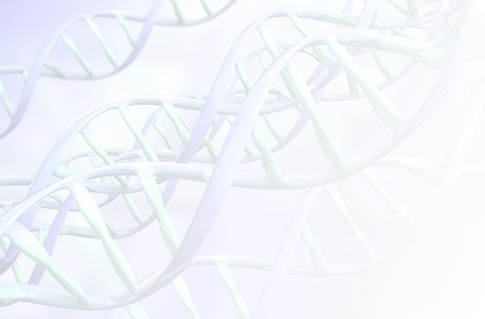 Различия в коэфициетах α
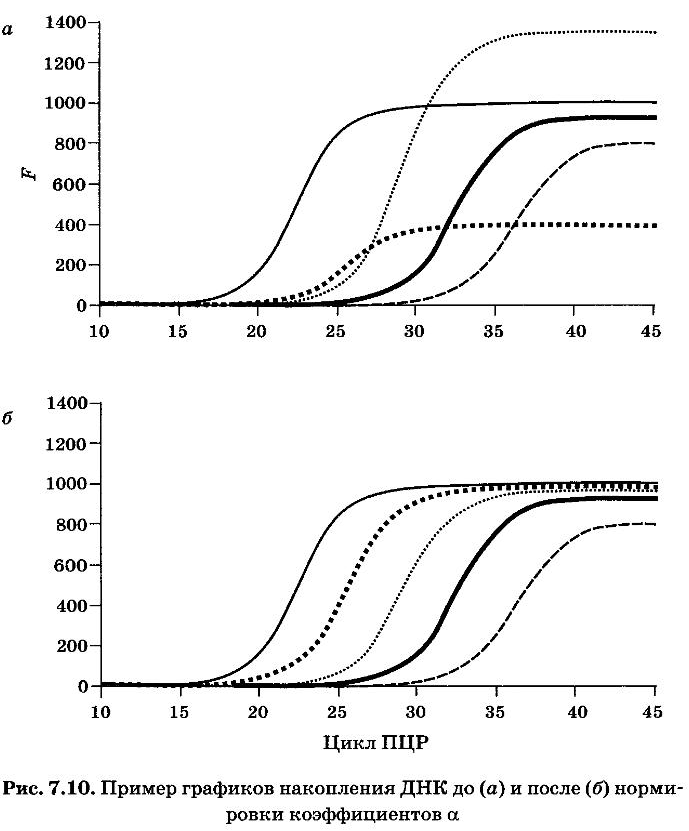 F=αN
α – это коэфициент пропорциональности между накоплением молекул продукта реакции (N) и увеличением флюоресцентного сигнала (F)
(Ребриков Д. В. и др., 2009)
[Speaker Notes: Нормировка коэфициентов альфа. Самый простой и распространённый – нормировка по исходной флуоресценции образца + выравнивание по плато накопления продукта. Встроен в алгоритмы подсчёта в анализаторах.]
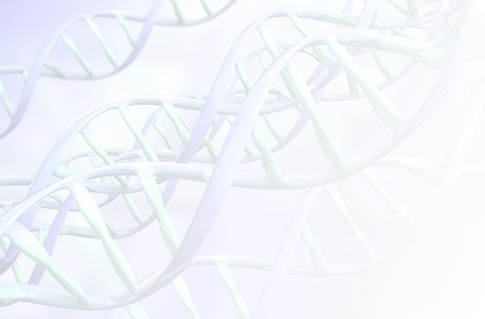 Переменная и постоянная фоновая флюоресценция
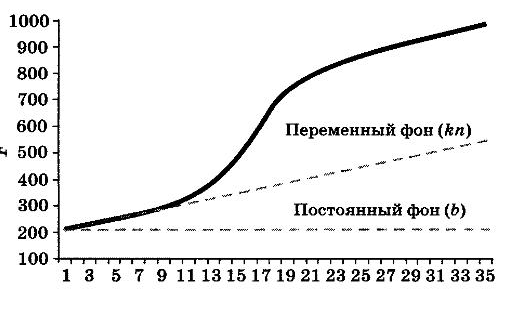 (Ребриков Д. В. и др., 2009)
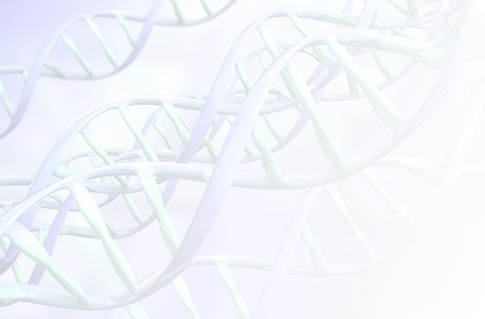 Эффективность реакции
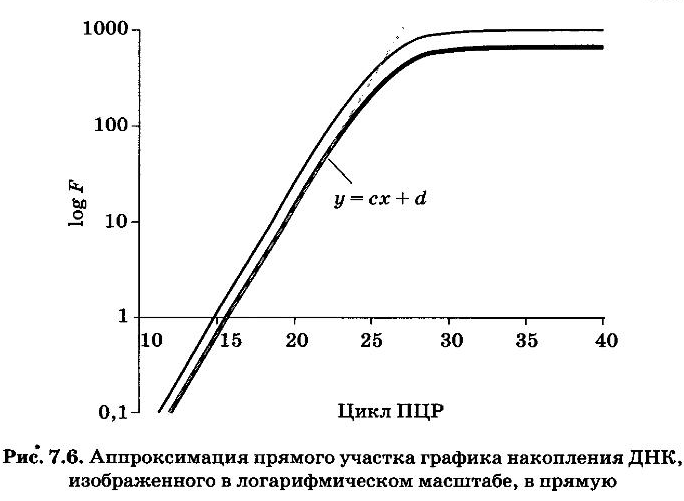 (Ребриков Д. В. и др., 2009)
[Speaker Notes: Если логарифированные графики накопления паралельны, значит различия обусловлены различием в альфа. Участки прямой на логарифмированном графике – это экспоненциальные участки на исходной кровой. На них надо ставить попроговый цикл!]
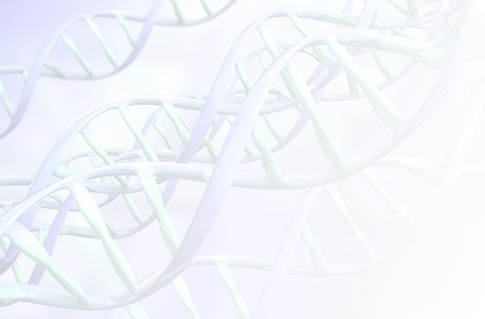 Оценка специфичности ПЦР анализом кривой плавления продукта реакции
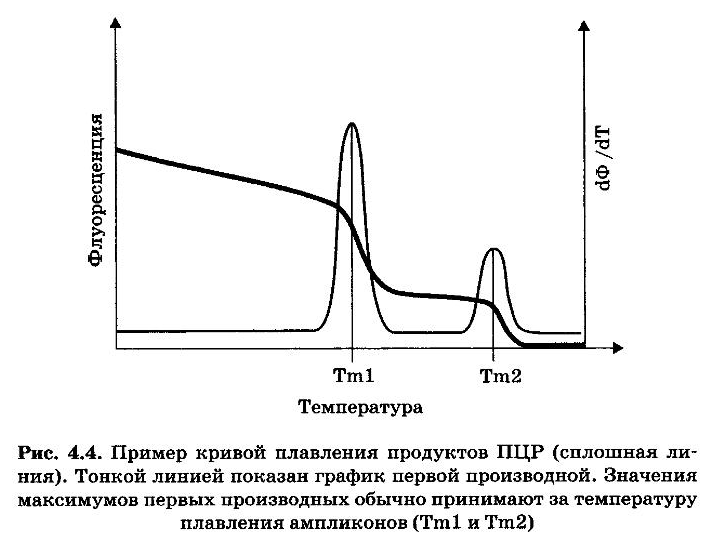 (Ребриков Д. В. и др., 2009)
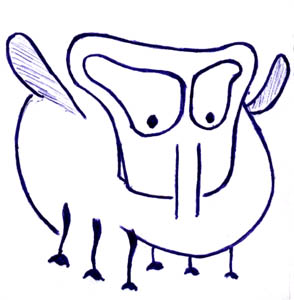 СПАСИБО ЗА ВНИМАНИЕ!
Картина ручкой «Мух» неизвестного гения из интернета